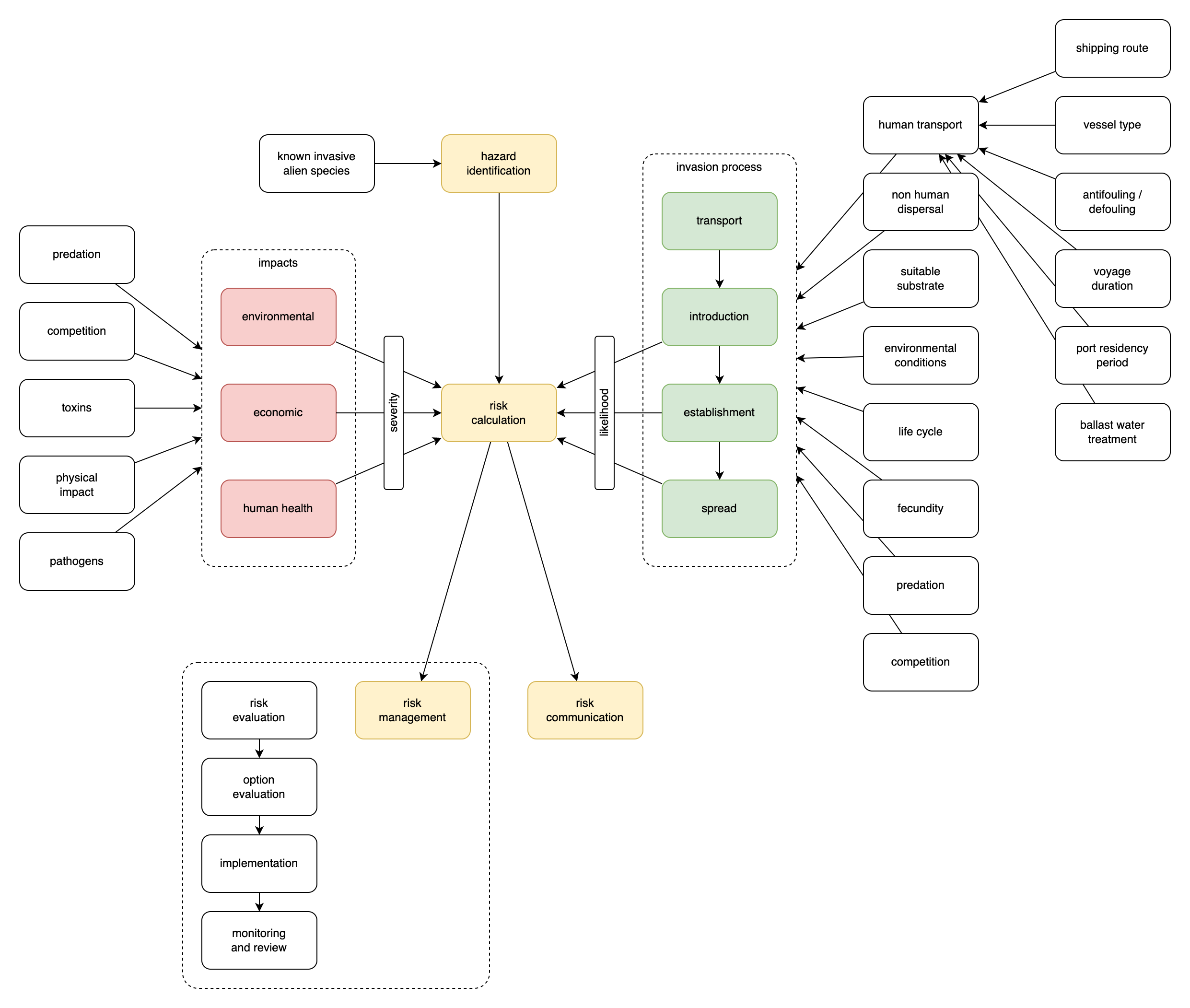 Risk analysis
and decision support
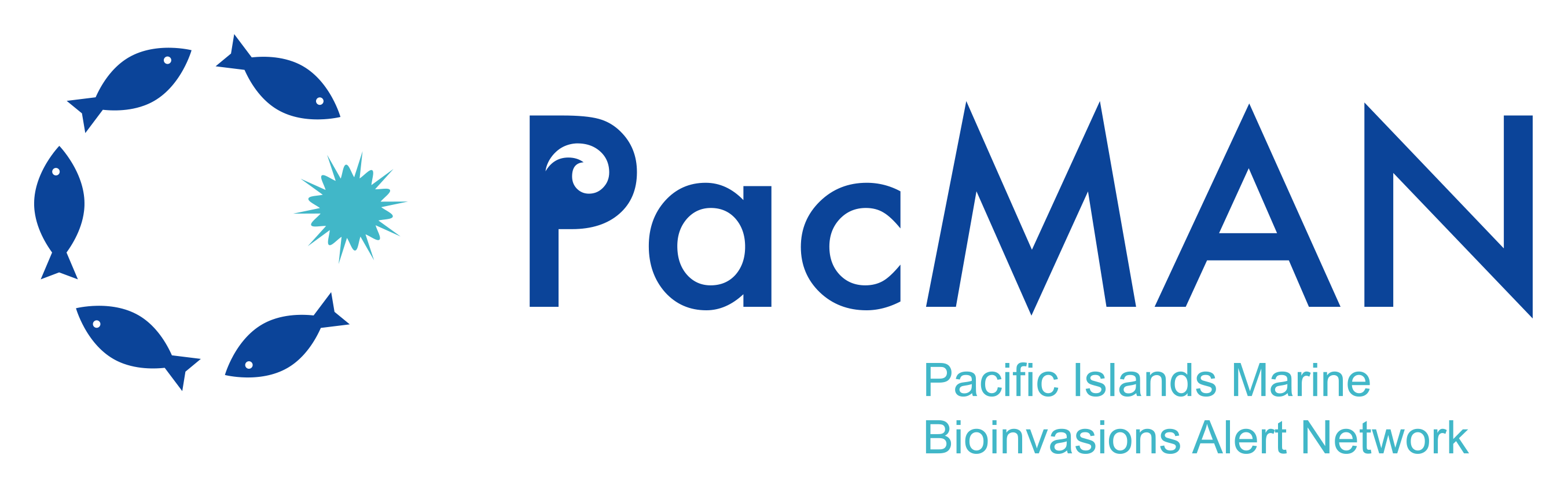 [Speaker Notes: Decision support framework, goal is to support authorities in deciding priorities and resource allocation for monitoring and possibly mitigation of biological invasions.]
Risk analysis
and decision support
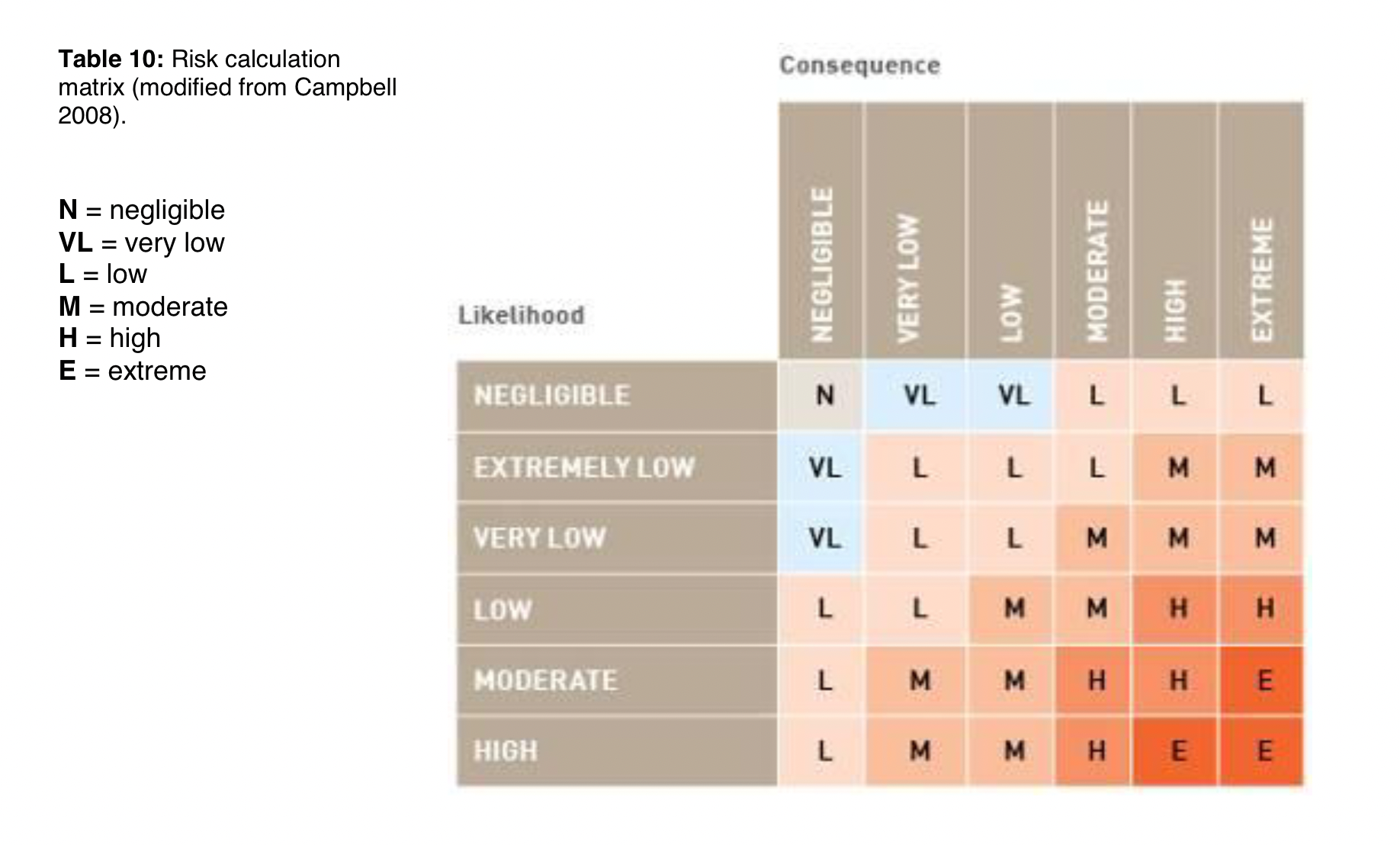 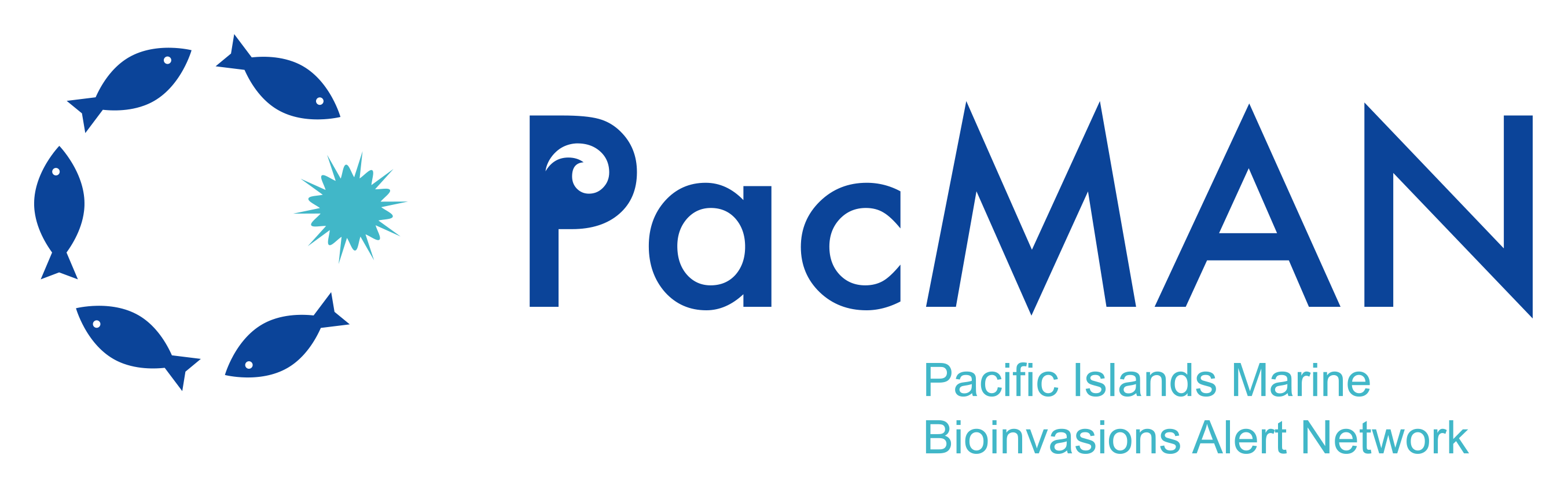 [Speaker Notes: Risk is calculated as the combination of the likelihood and the impact of a certain outcome. Risk levels can be used to allocate resources, depending on risk tolerance.]
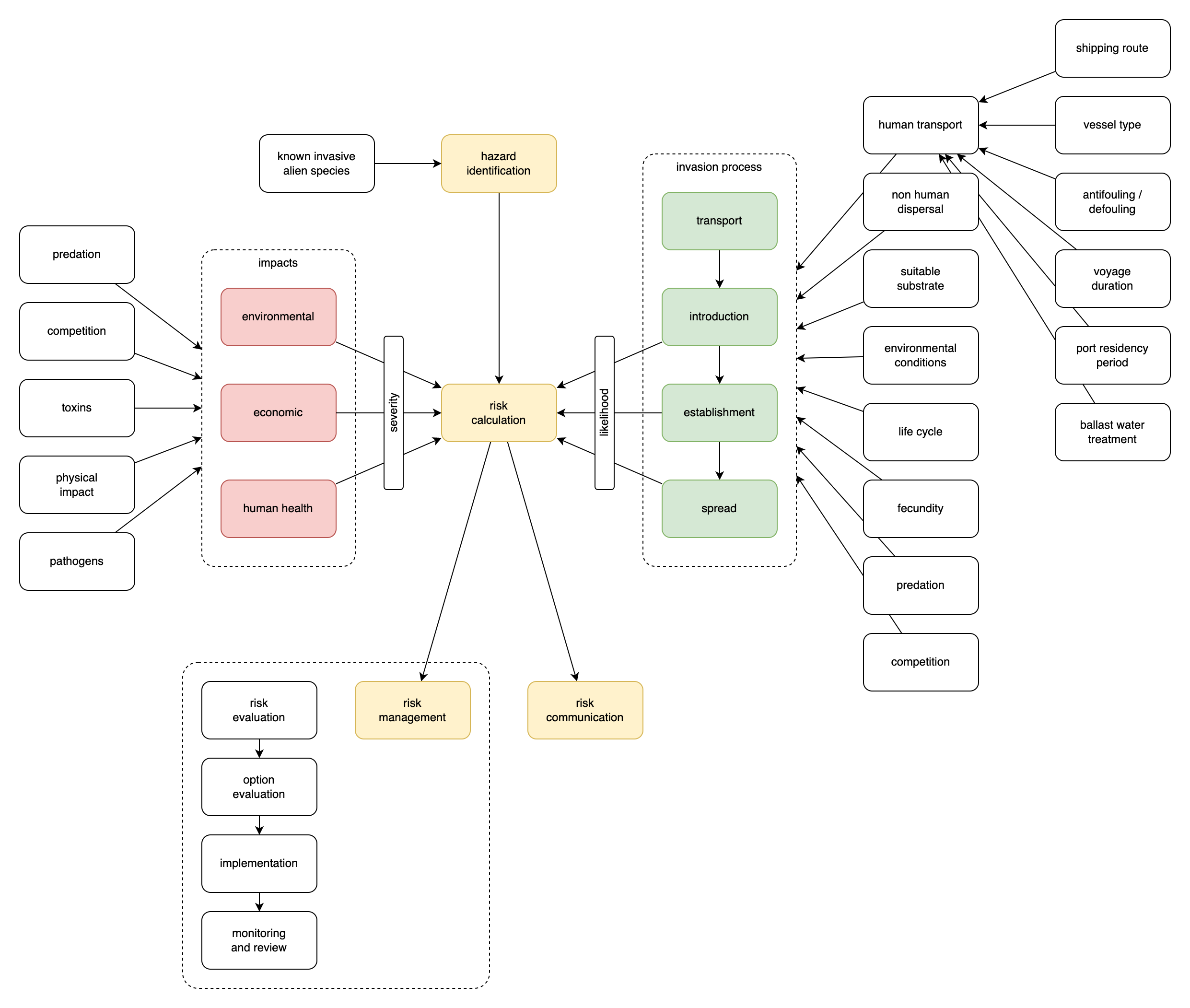 Risk analysis
and decision support
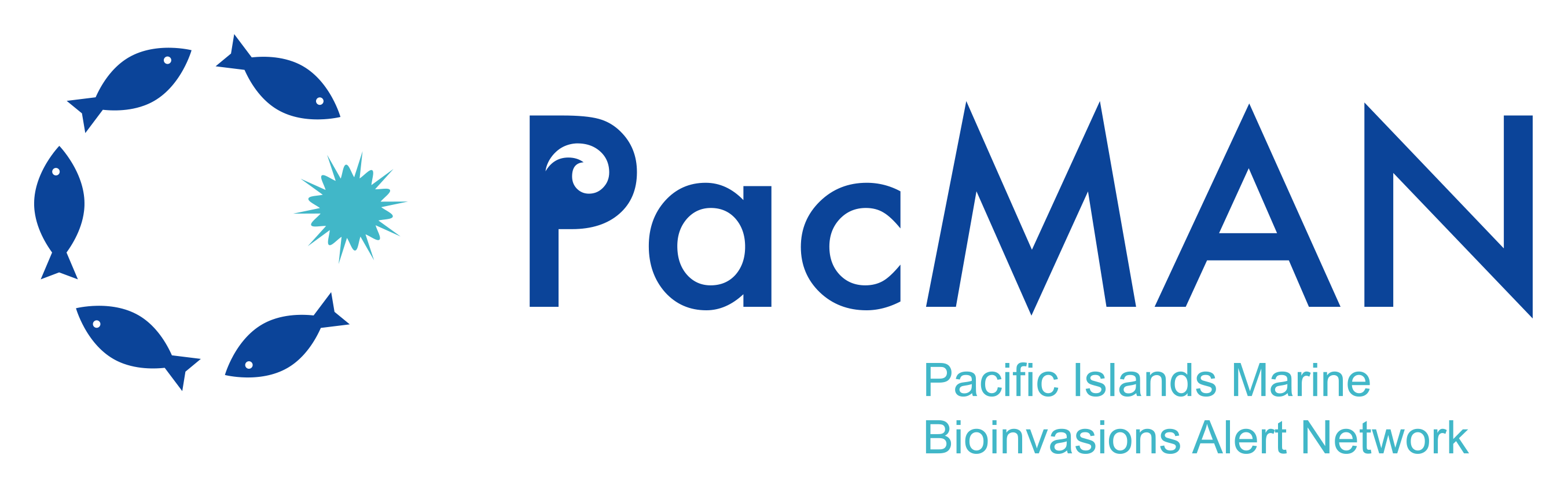 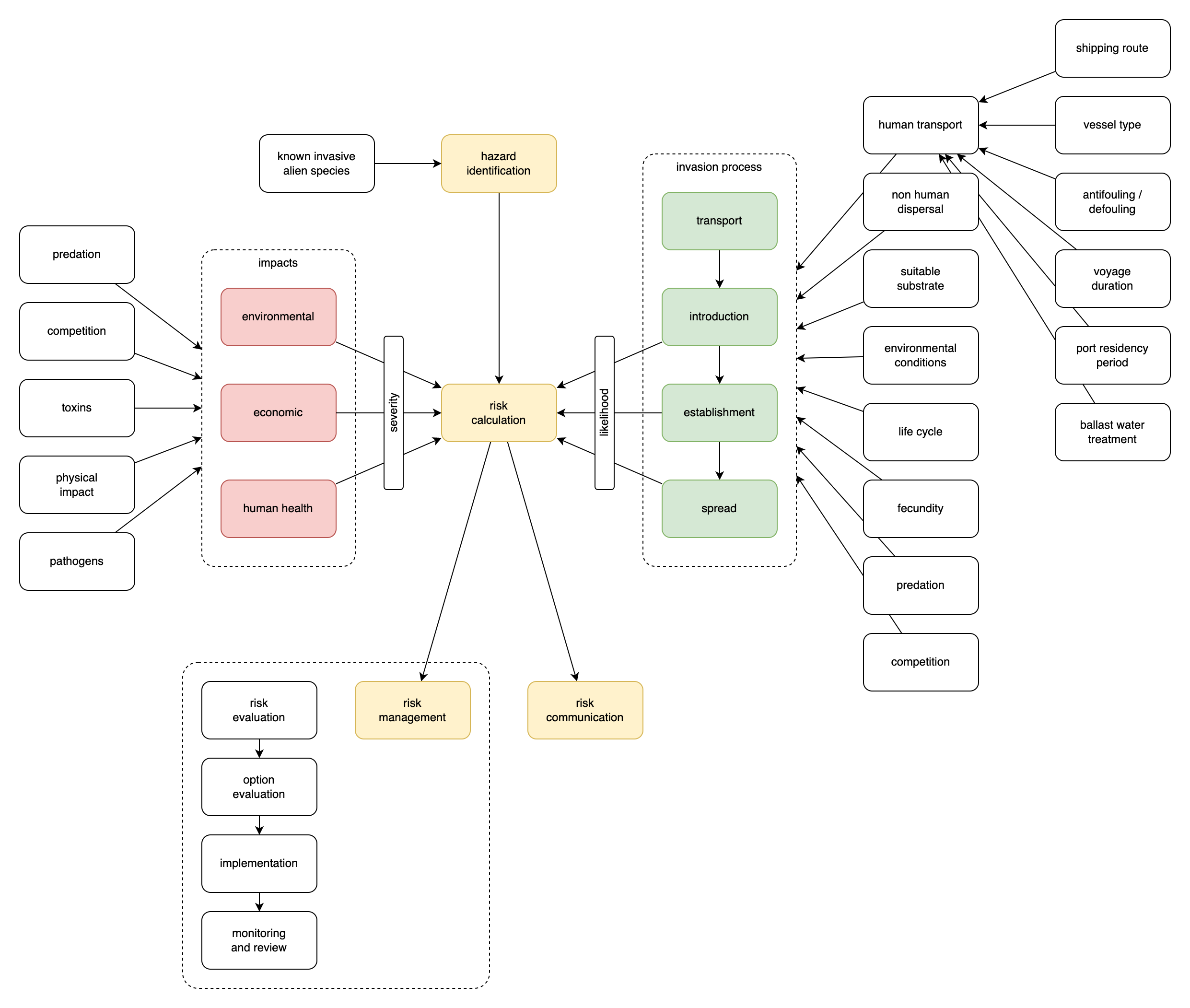 Risk analysis
and decision support
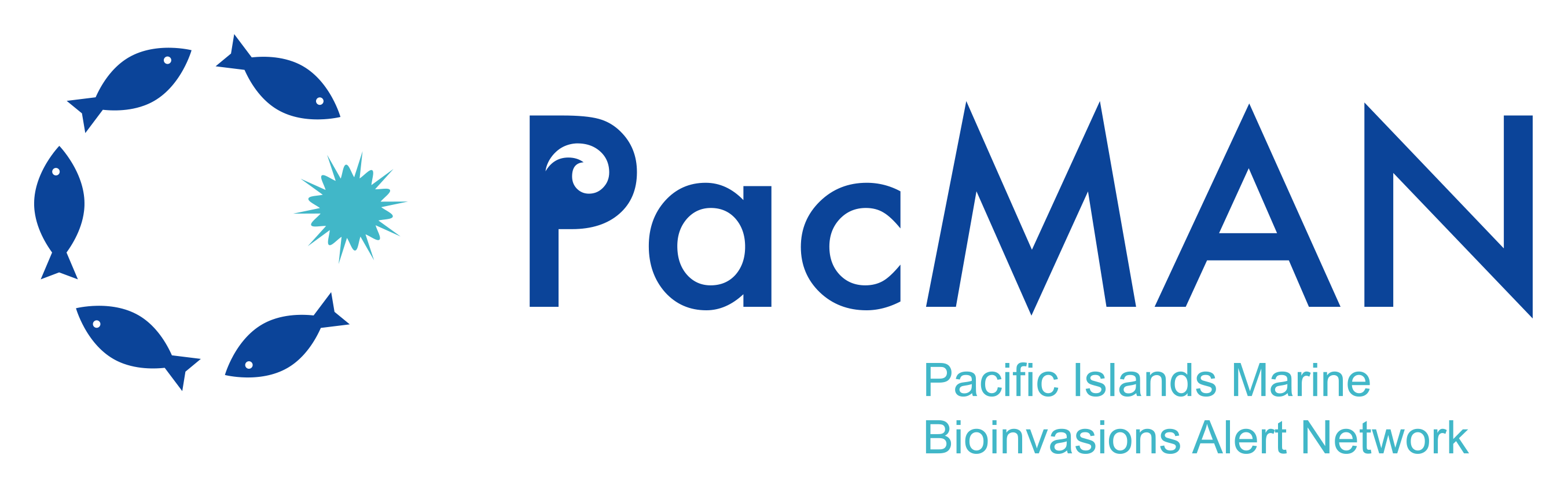 Risk analysis
and decision support
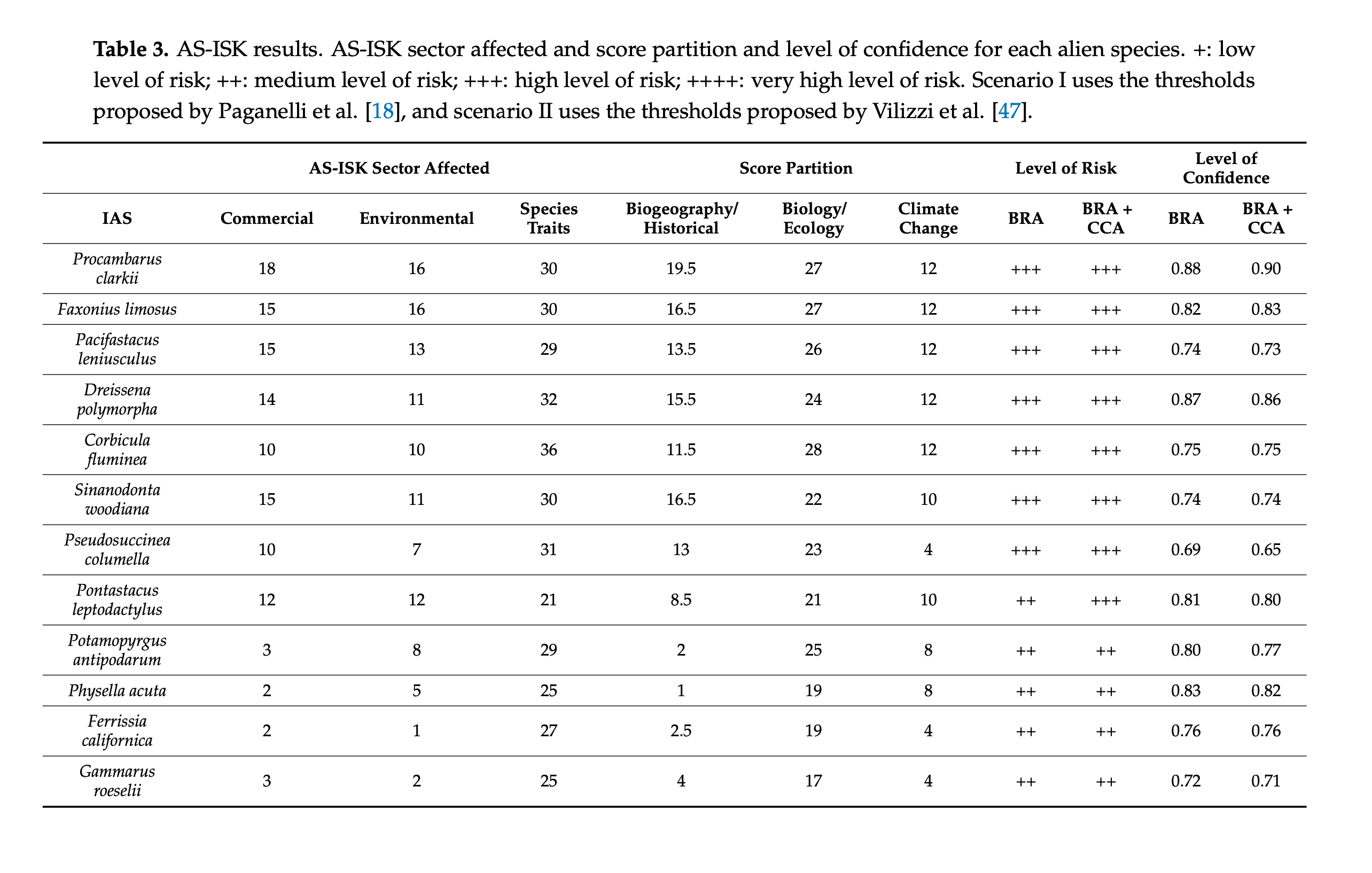 UK Cefas Aquatic Species
Invasiveness Screening Kit
(AS-ISK) results from
Paganelli et al. 2021
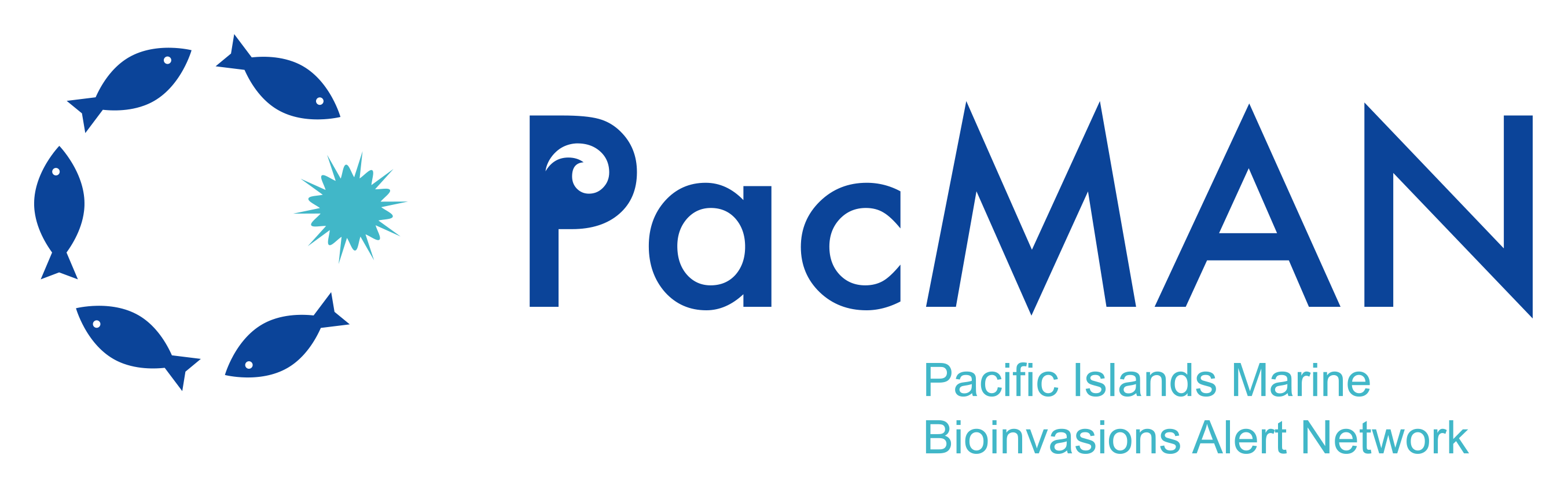 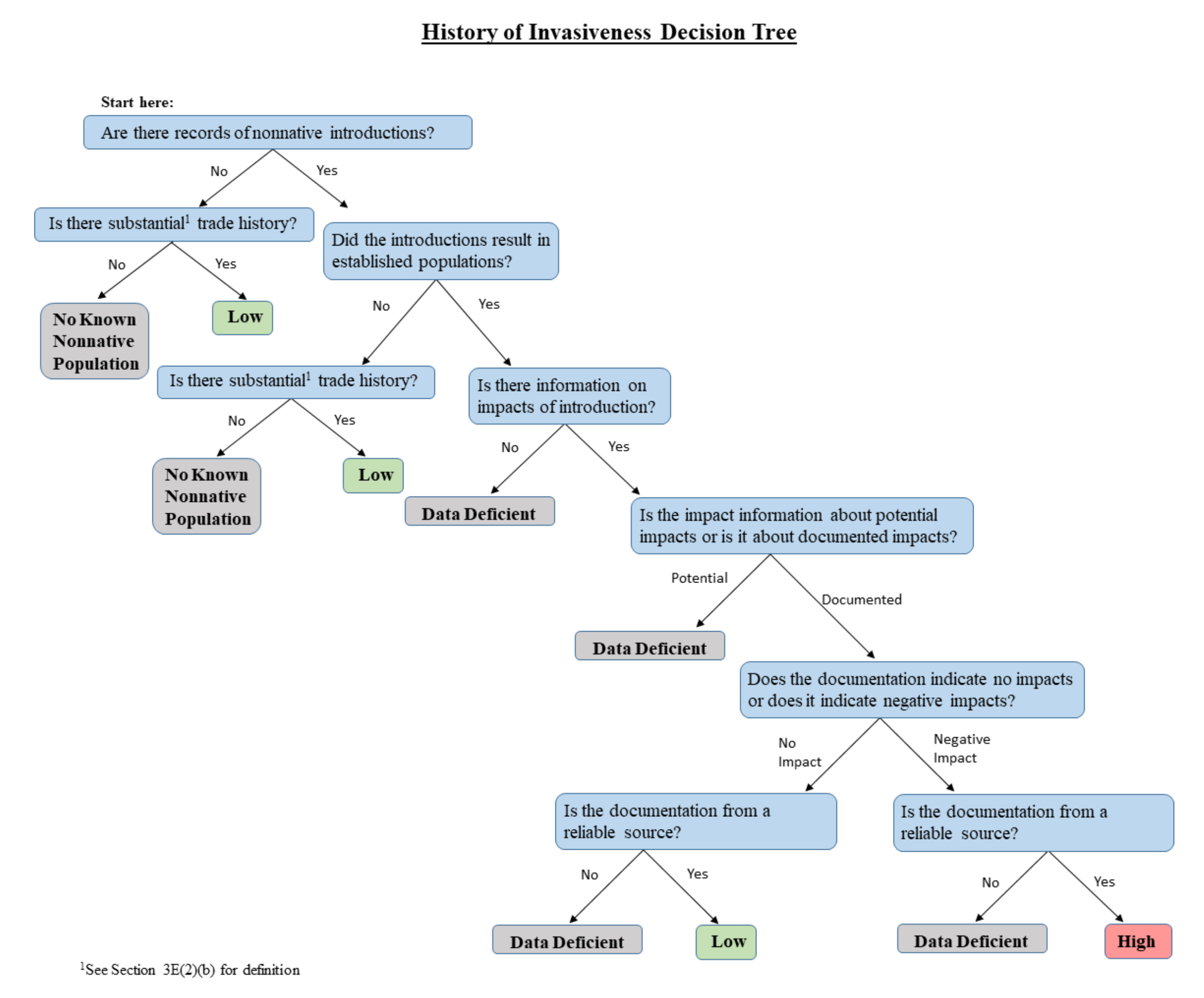 Risk analysis
and decision support
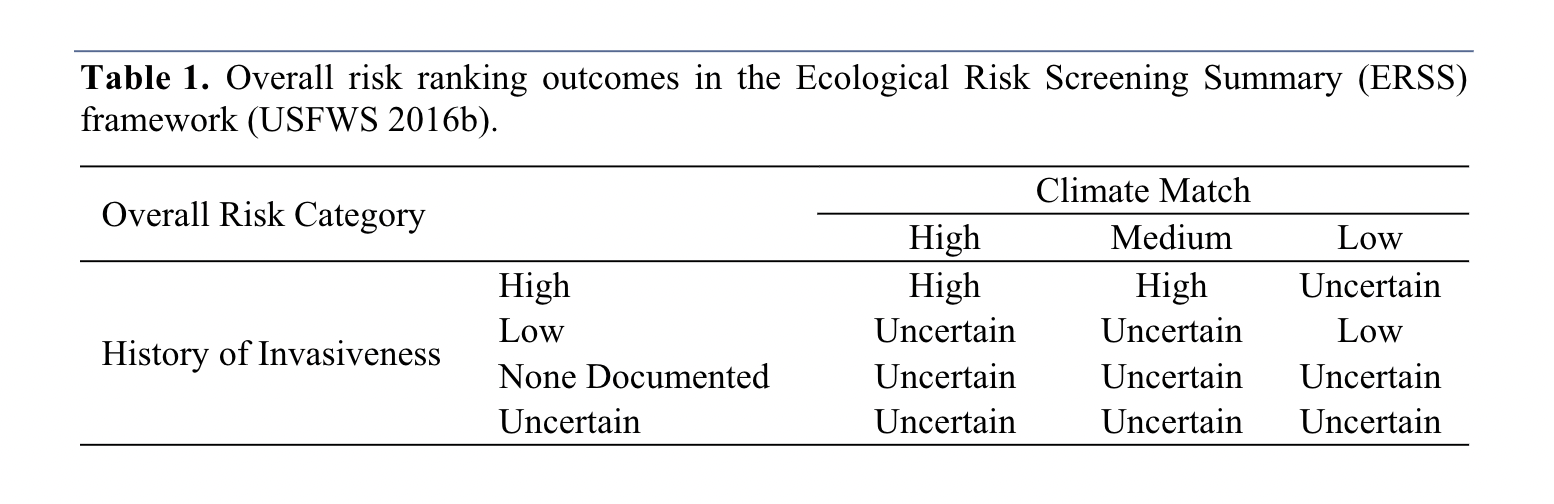 US Fish & Wildlife Service
Ecological Risk Screening Summaries (ERSS)
decision tree and risk ranking
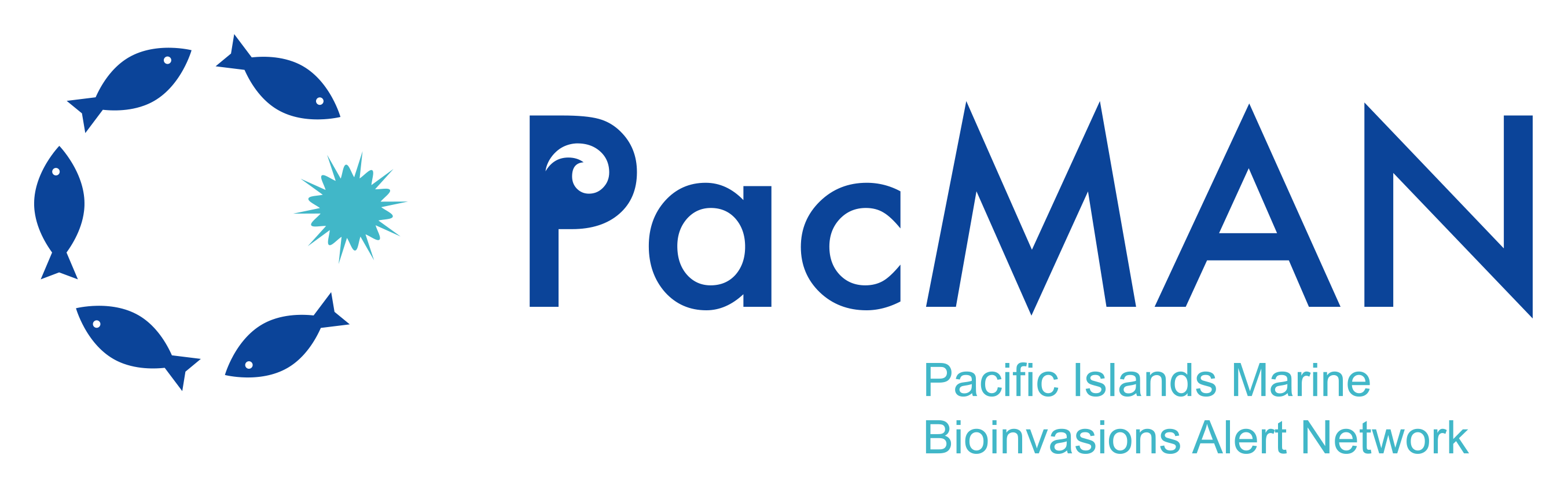 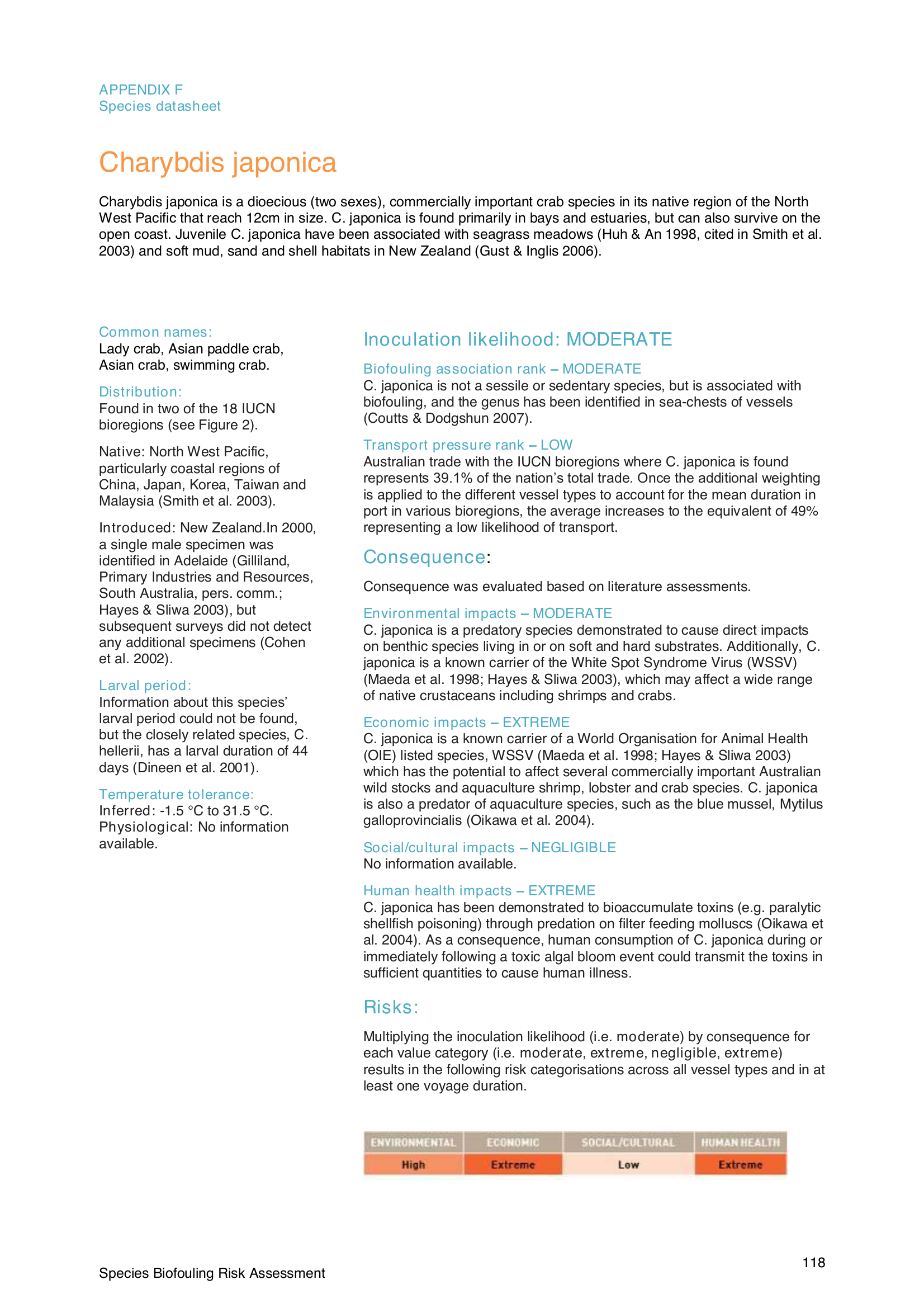 Risk analysis
and decision support
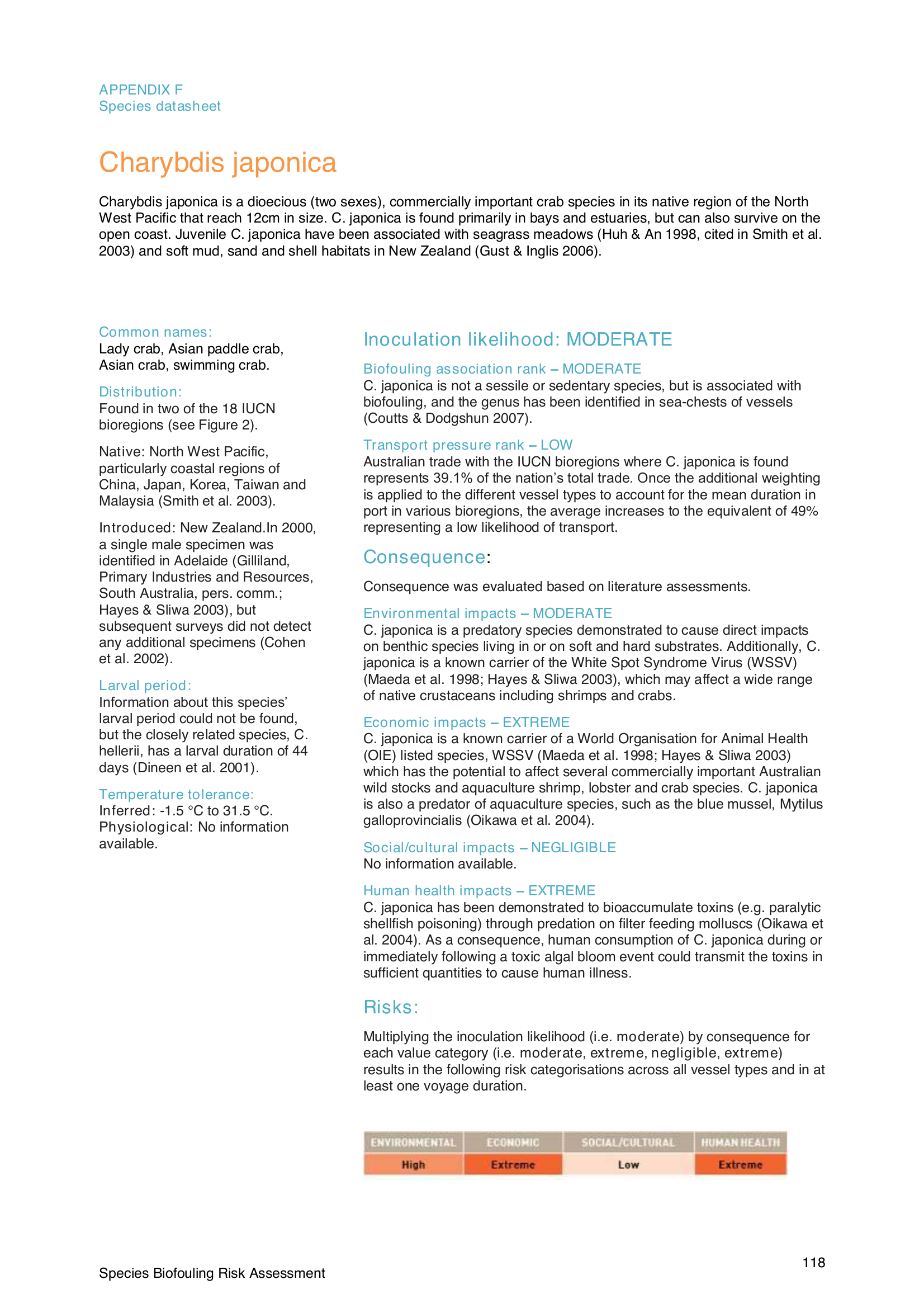 Australian Government
Department of Agriculture, 
Fisheries & Forestry (DAFF)
Species biofouling risk assessment
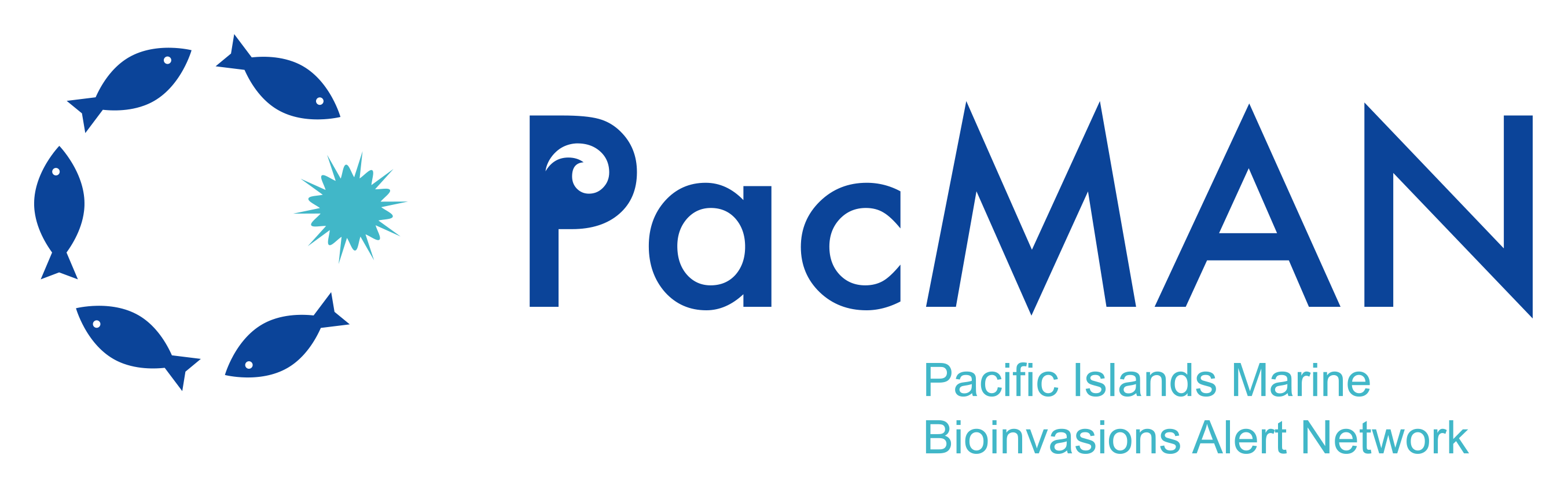 Risk analysis
and decision support
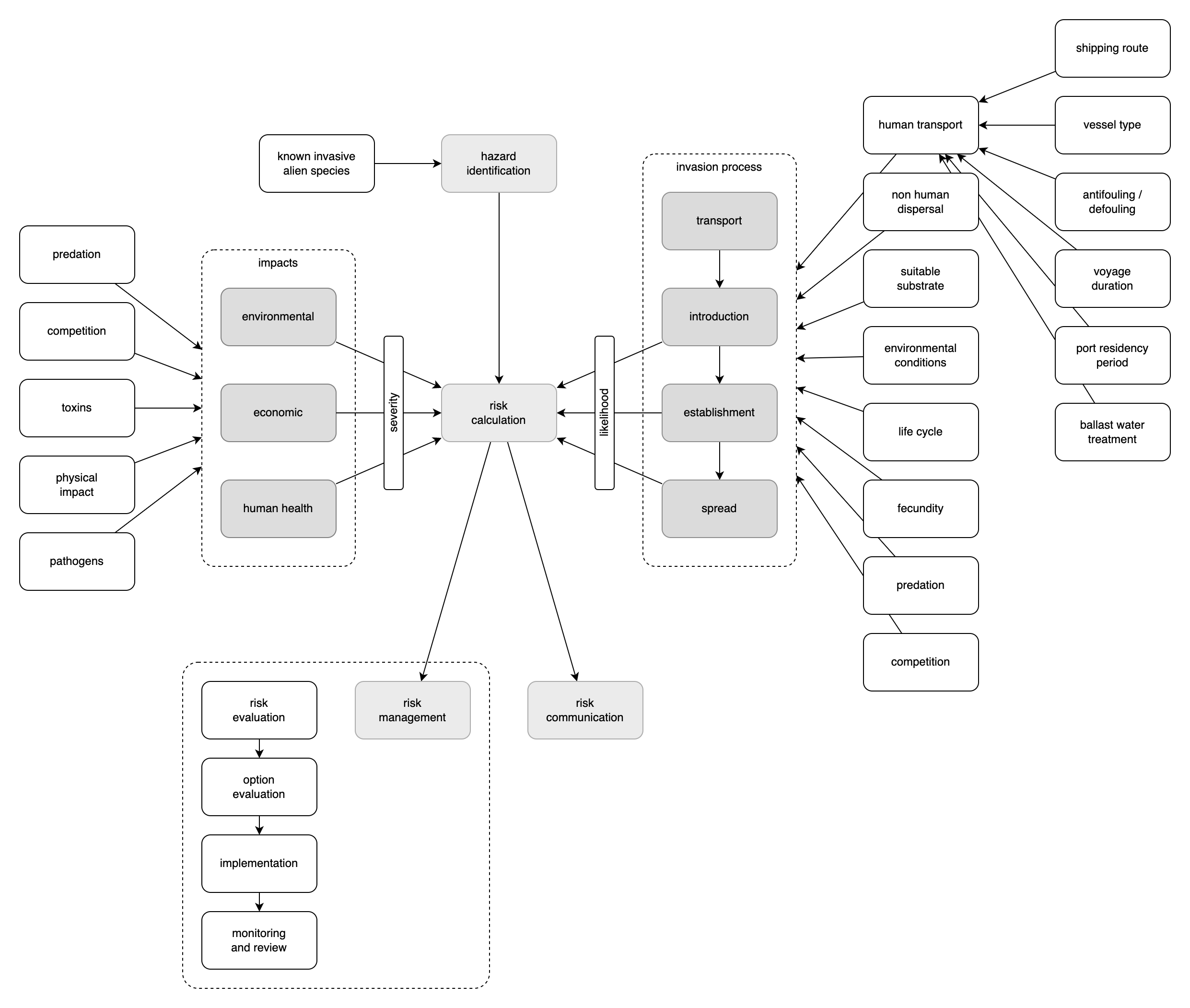 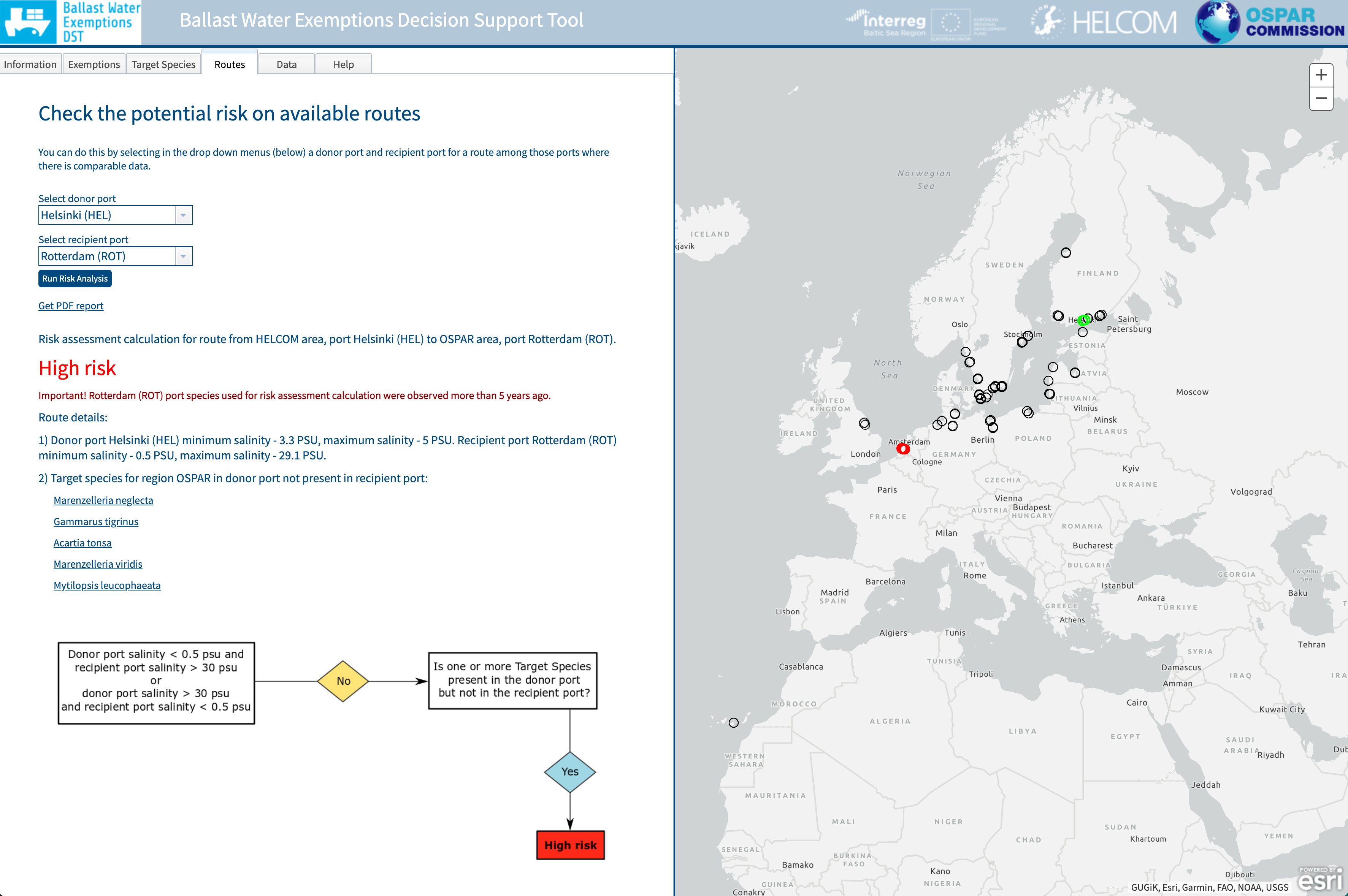 OSPAR HELCOM Ballast Water Exemptions
Decision Support Tool
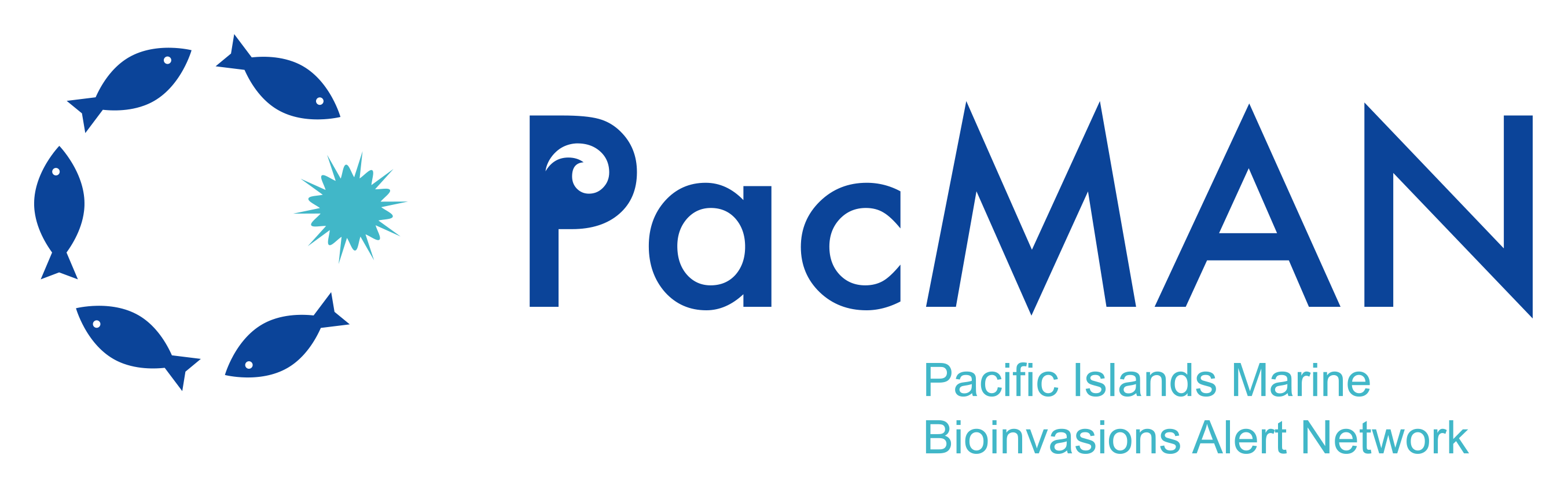 Risk analysis
and decision support
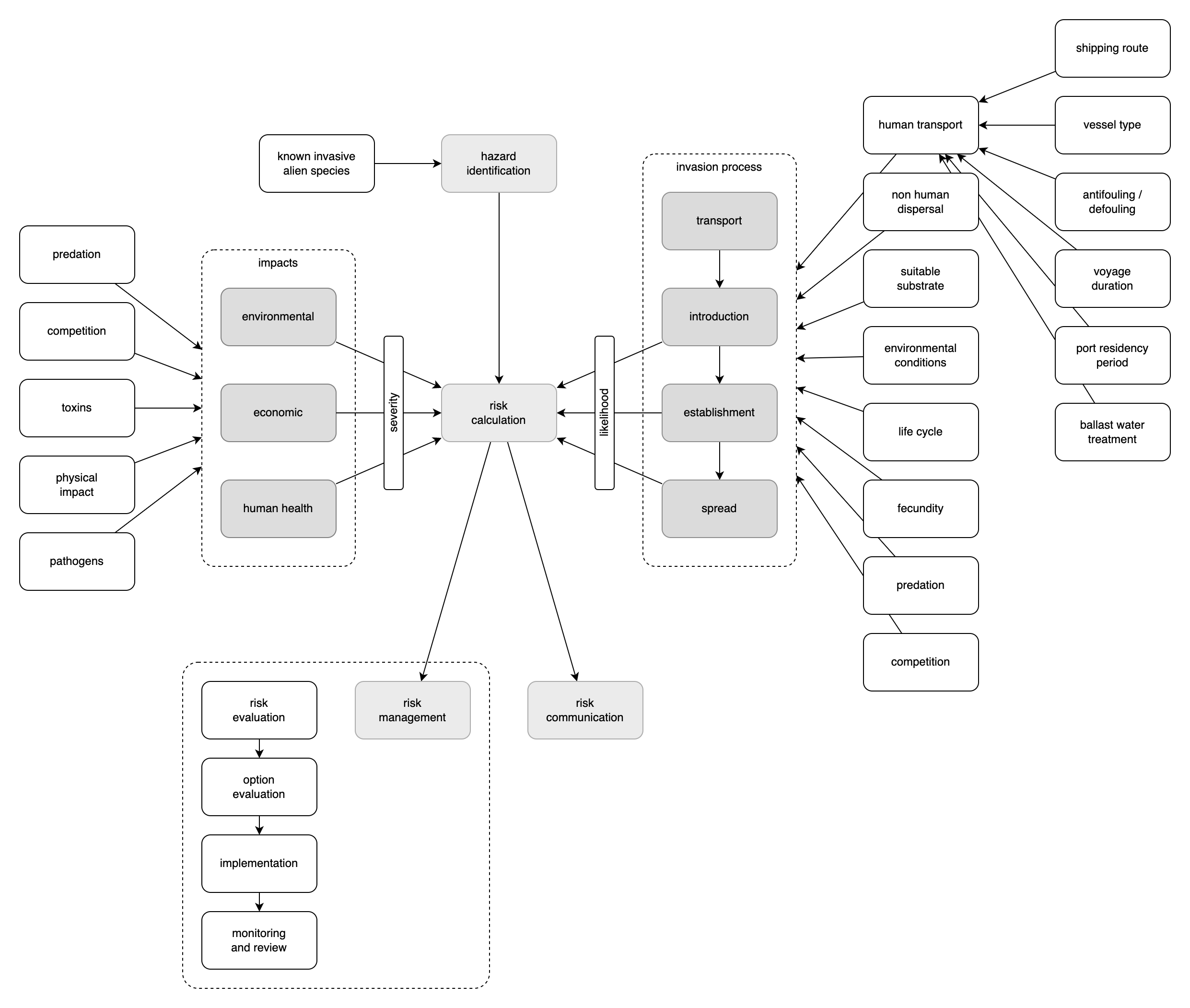 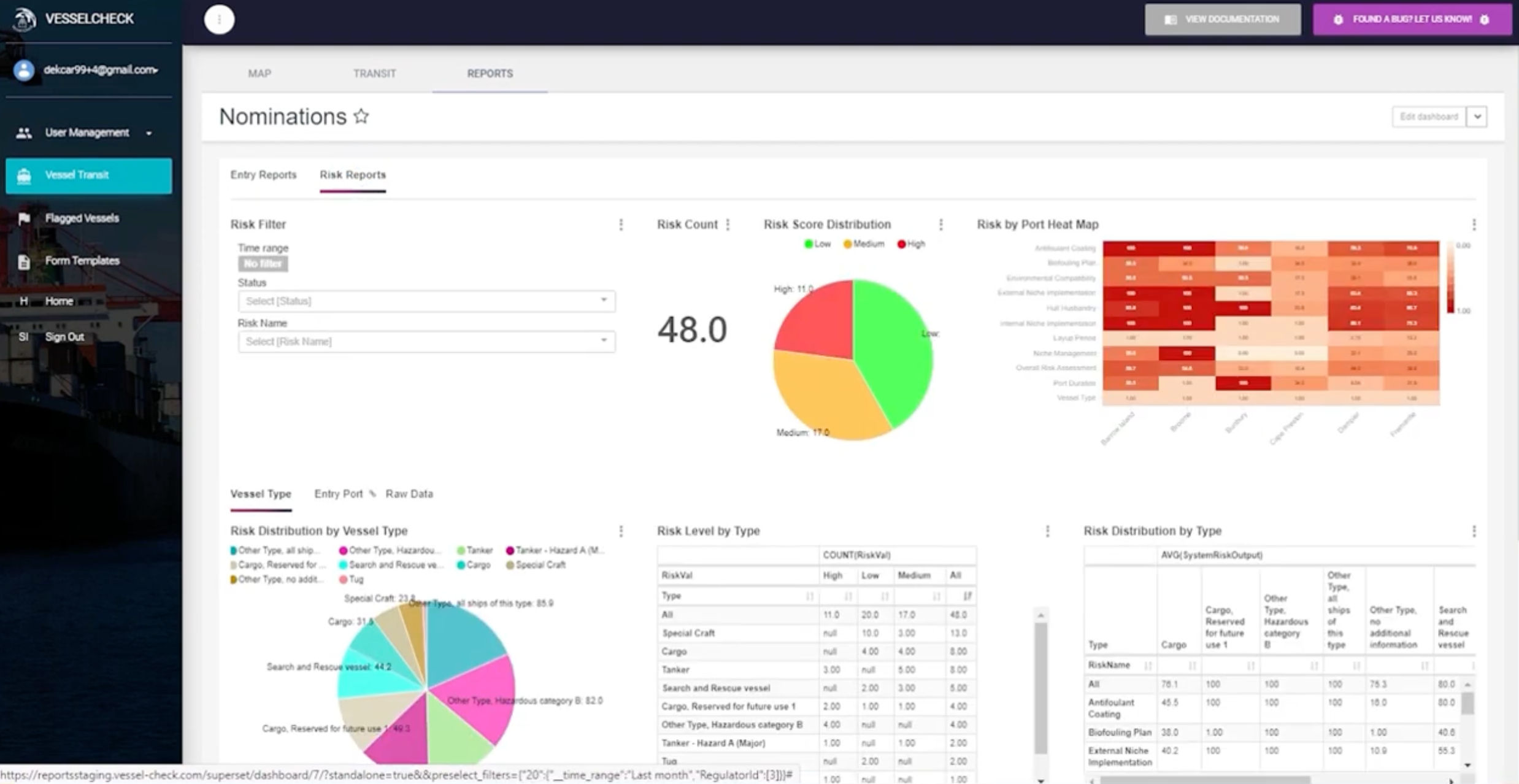 Vessel-Check
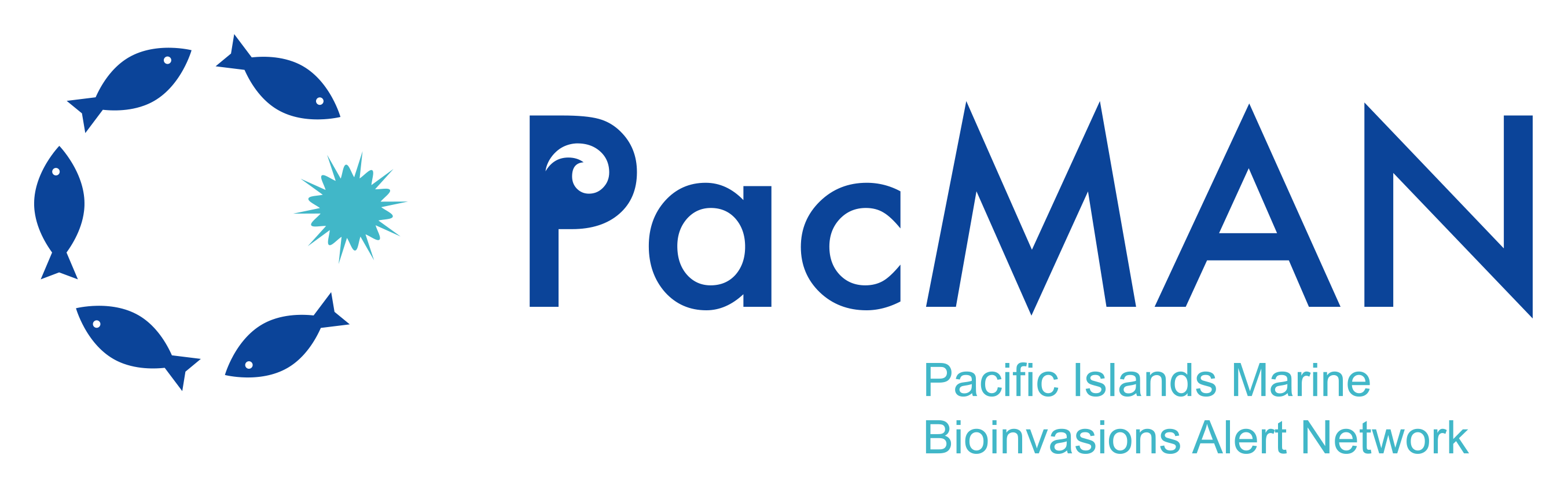 [Speaker Notes: Data driven systems.]
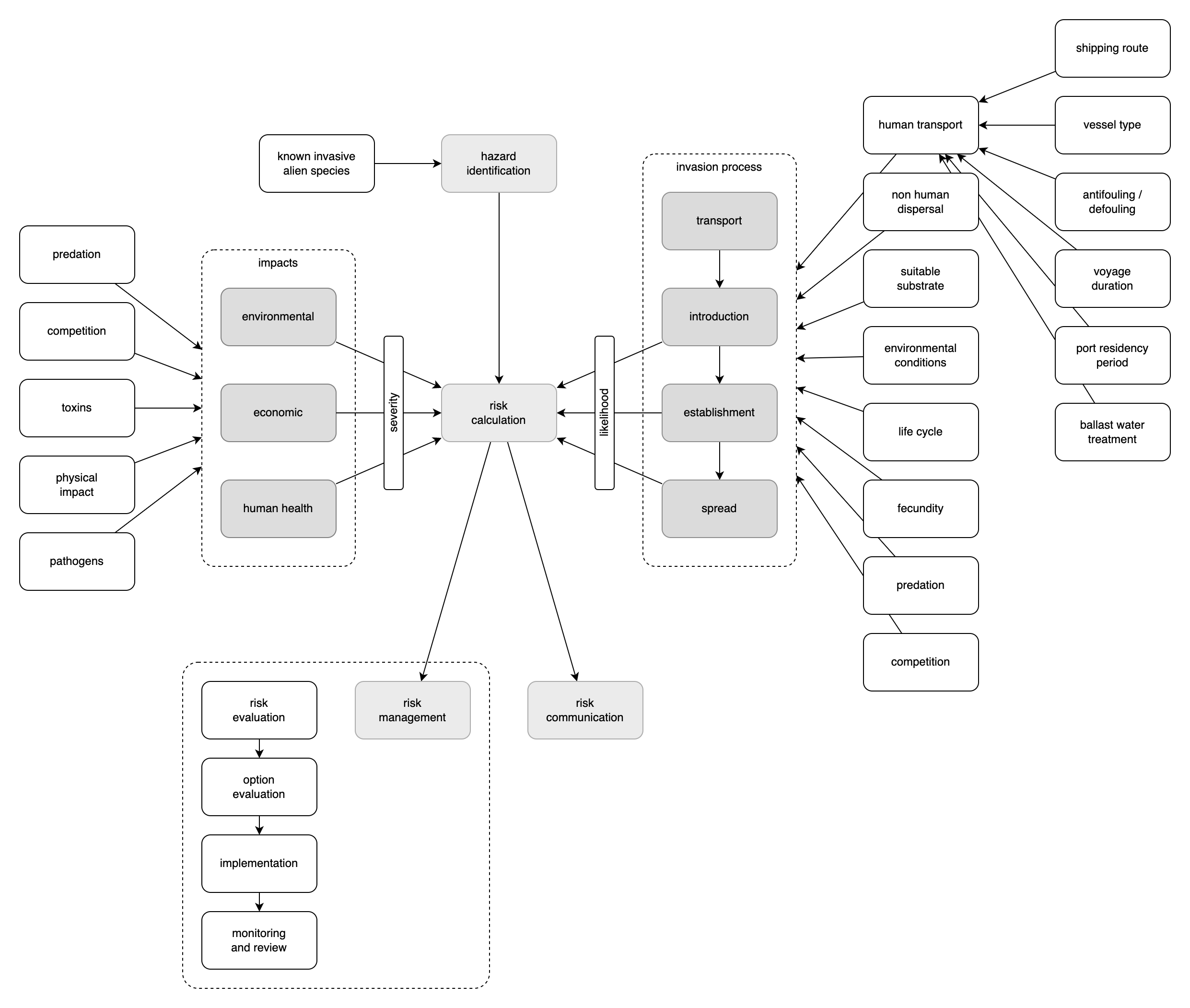 detections
Risk analysis
and decision support
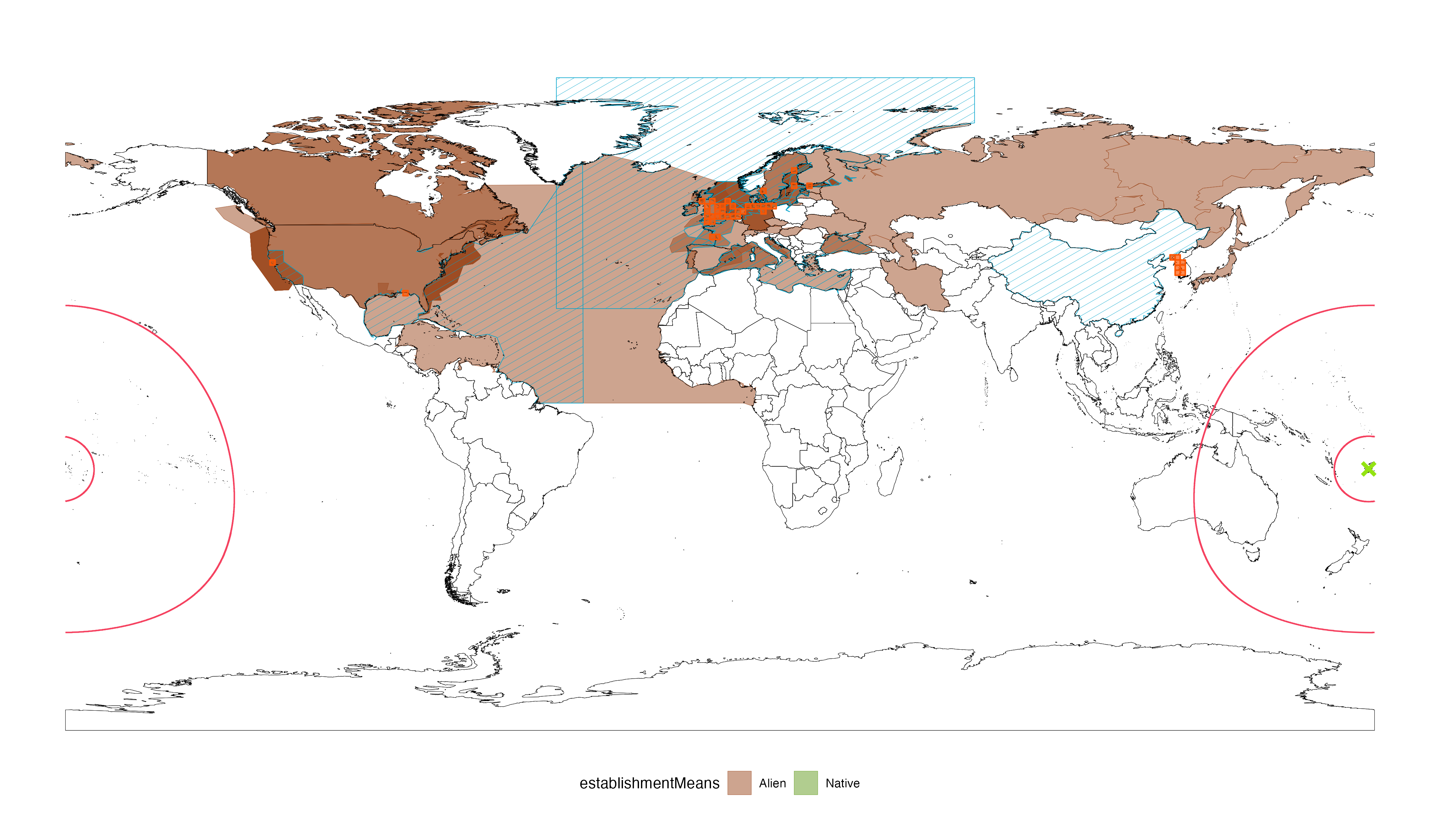 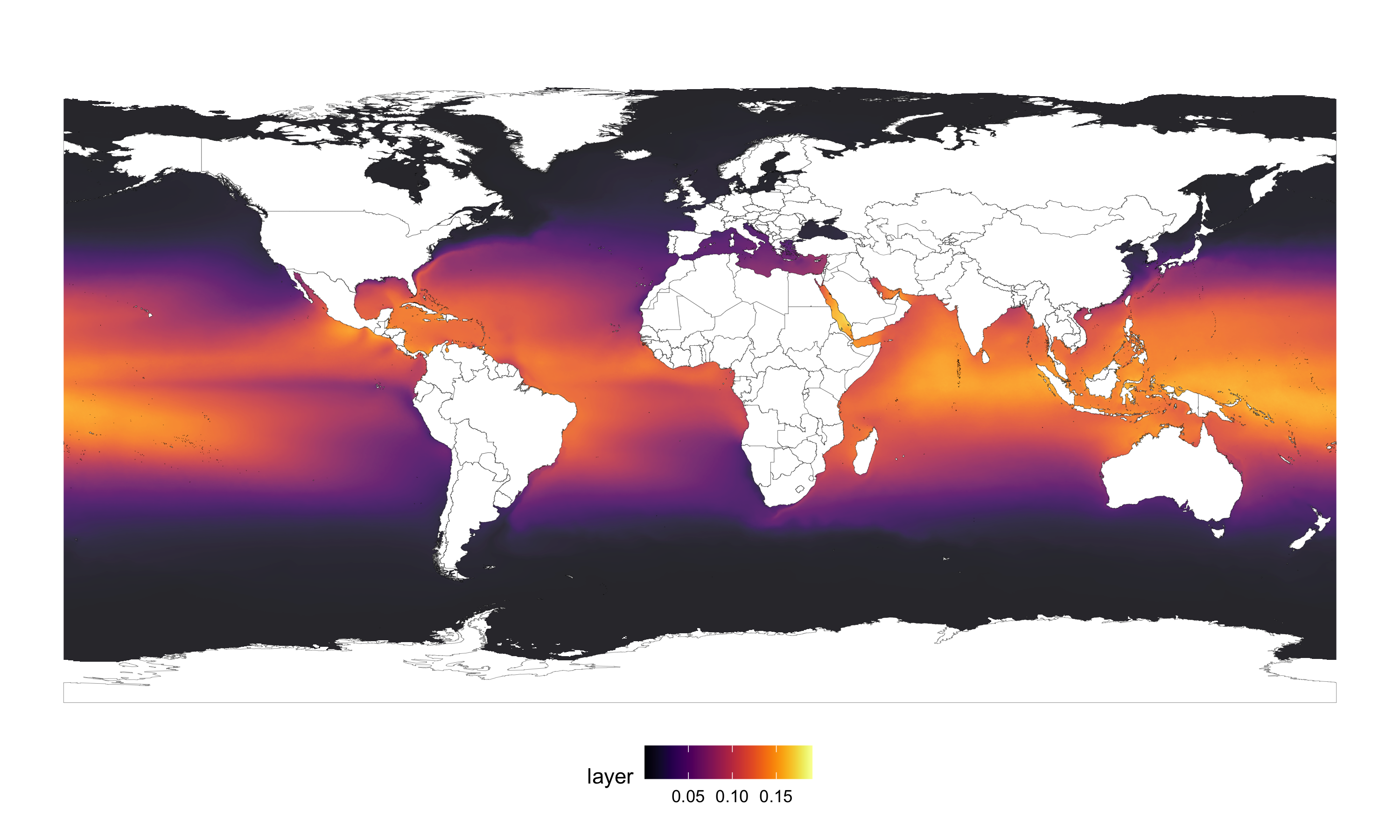 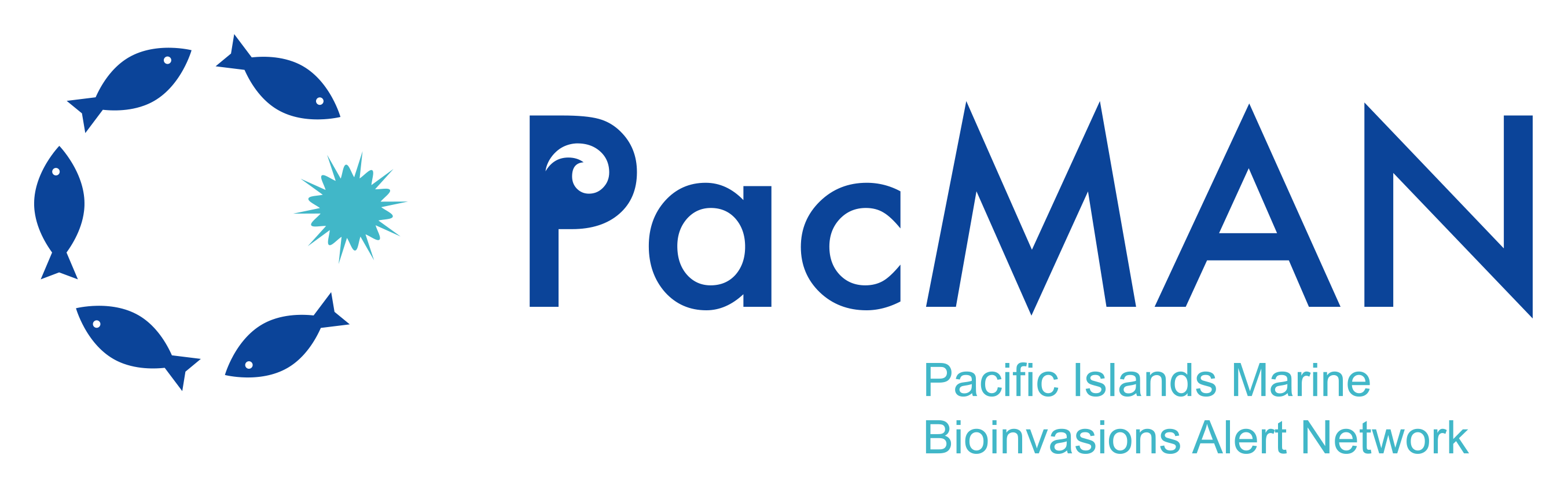 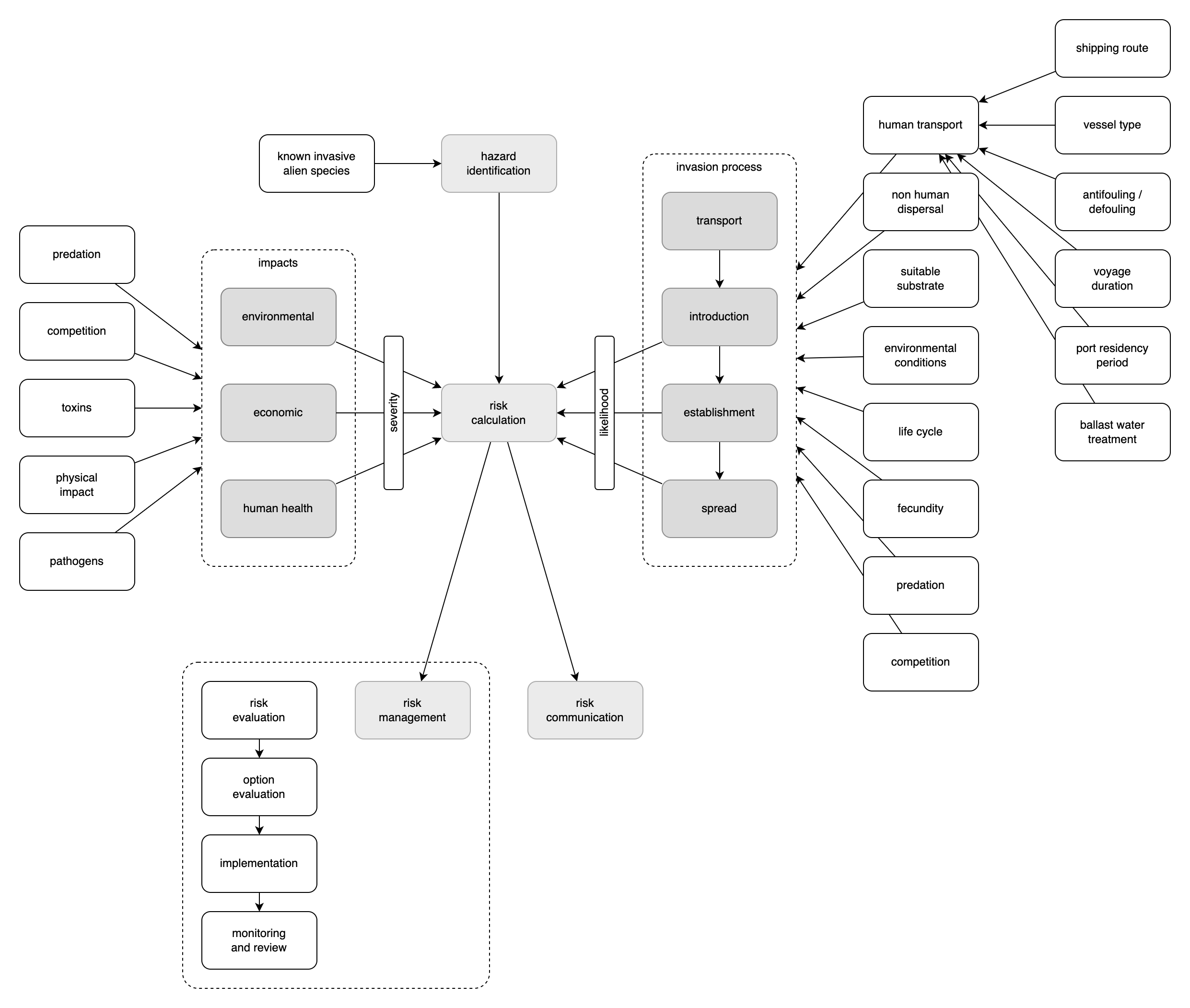 detections
Risk analysis
and decision support
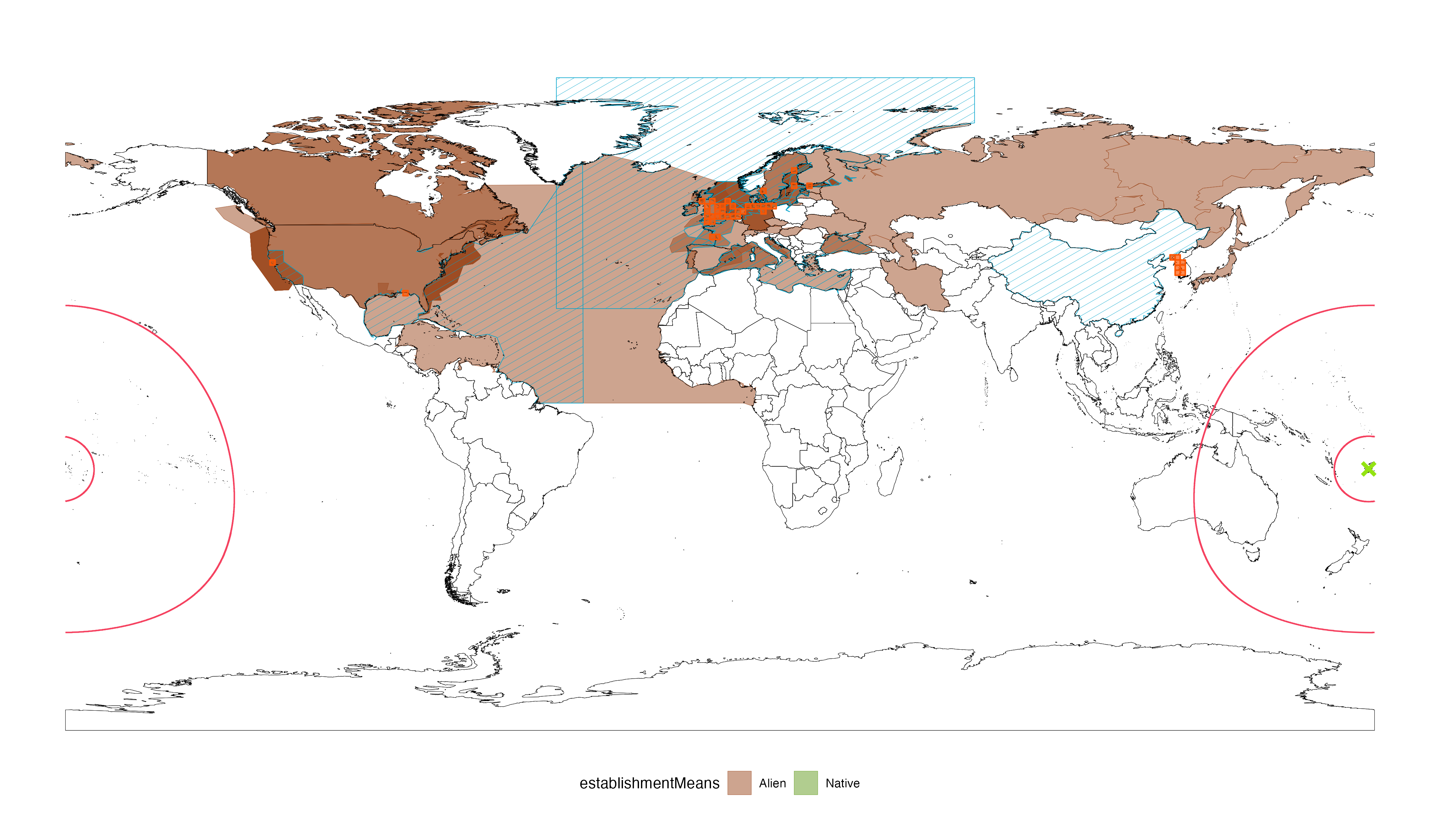 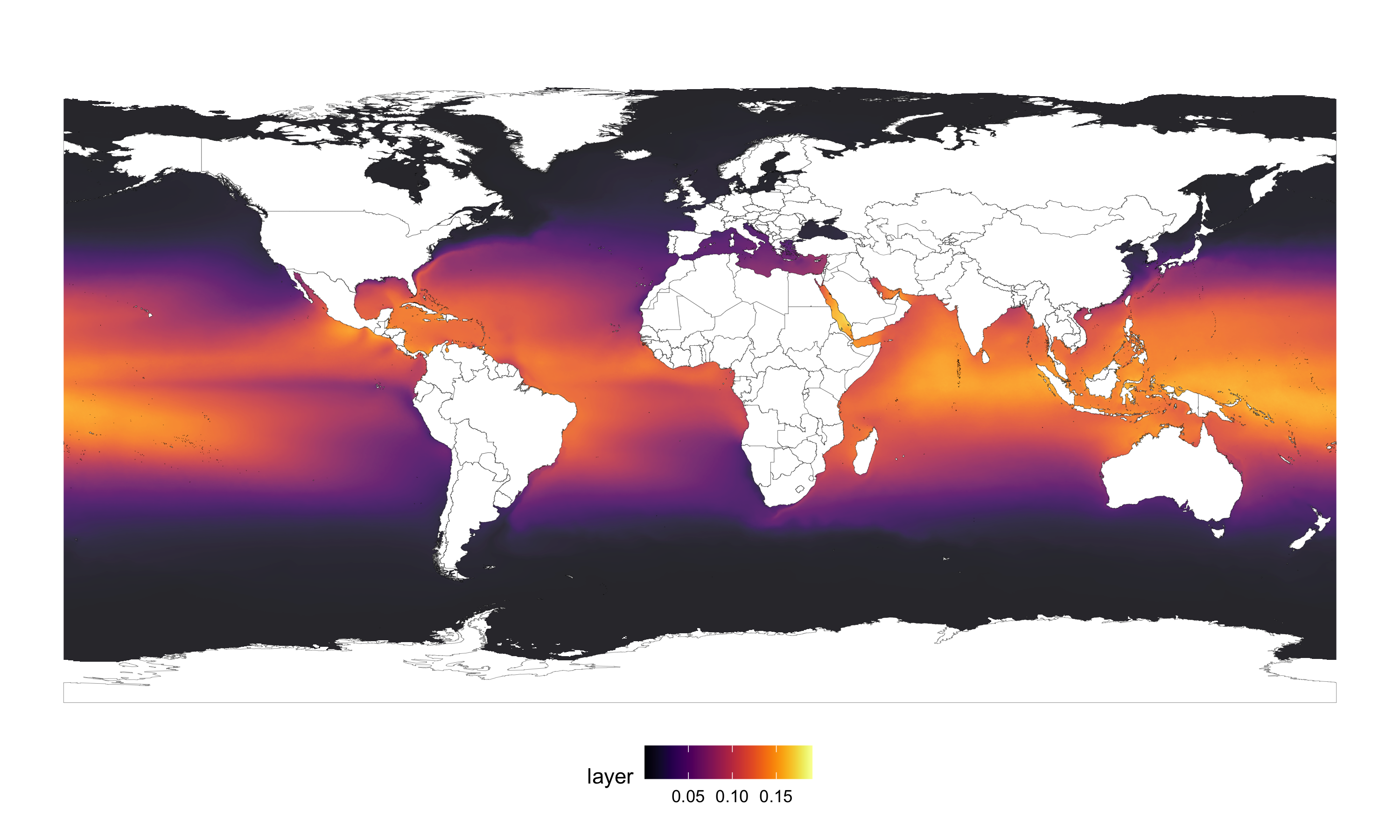 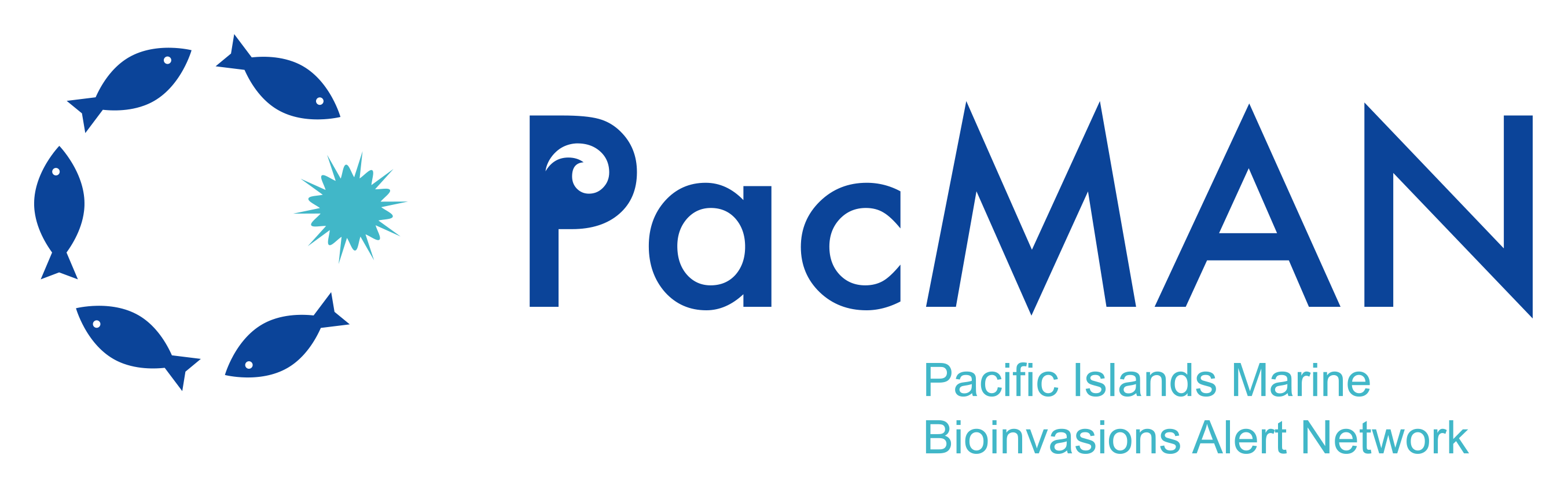 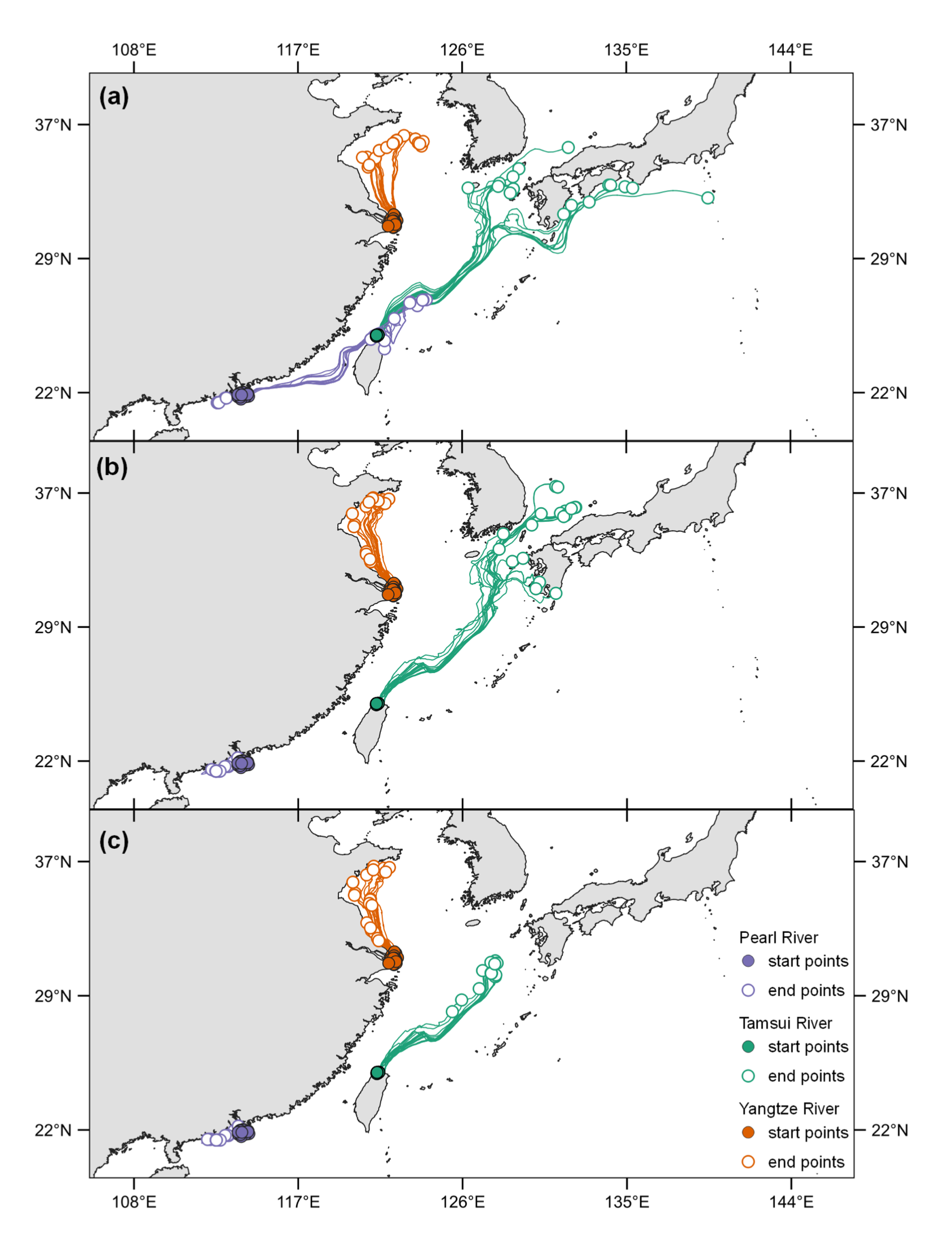 Risk analysis
and decision support
Data sources

Distribution data (detections): OBIS (including PacMAN detections), GBIF
Distribution data (literature) + native/introduced ranges: WRiMS, GISD
Environmental layers: Bio-ORACLE, Copernicus Climate Data Store
Port connectivity / AIS / port call data: UN Global Platform, commercial
Hydrodynamics: Lagrangian trajectories from OLTraj
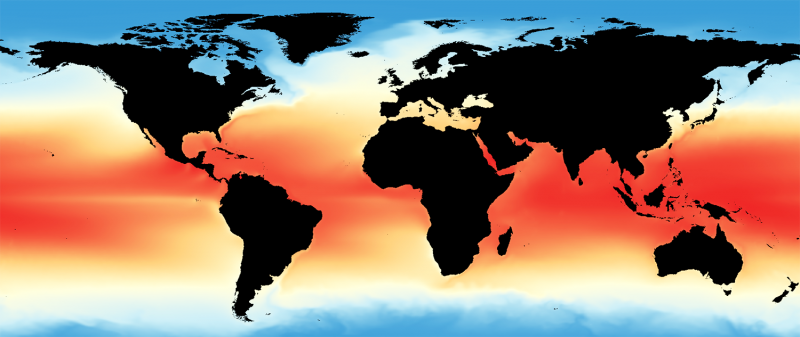 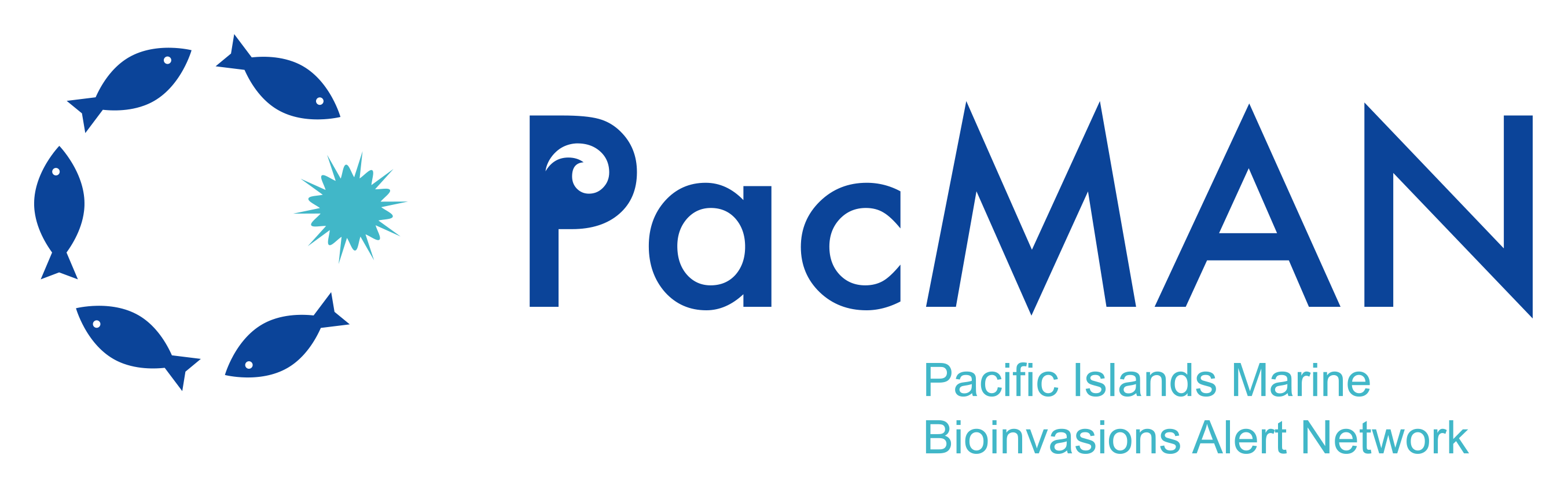 Risk analysis
and decision support
Discussion points

What types of risk analyses or signals would you like to get from the system? For example: high risk species for a particular area or the wider region, high risk vessels based on port of origin, just detections in or near your area.
Do you expect alerts to be vetted by an expert or do you prefer receiving machine generated alerts which may need verification?
How would you like to integrate the PacMAN decision support system into your operational processes?
Is there an interest in tracking management action through the decision support system?
Is there any need for managing information related to alien invasive species which is not covered by existing databases such as WRiMS, GISD, and the CABI Invasive Species Compendium?
Are there any other features which the PacMAN decision support system could deliver but we haven't thought of?
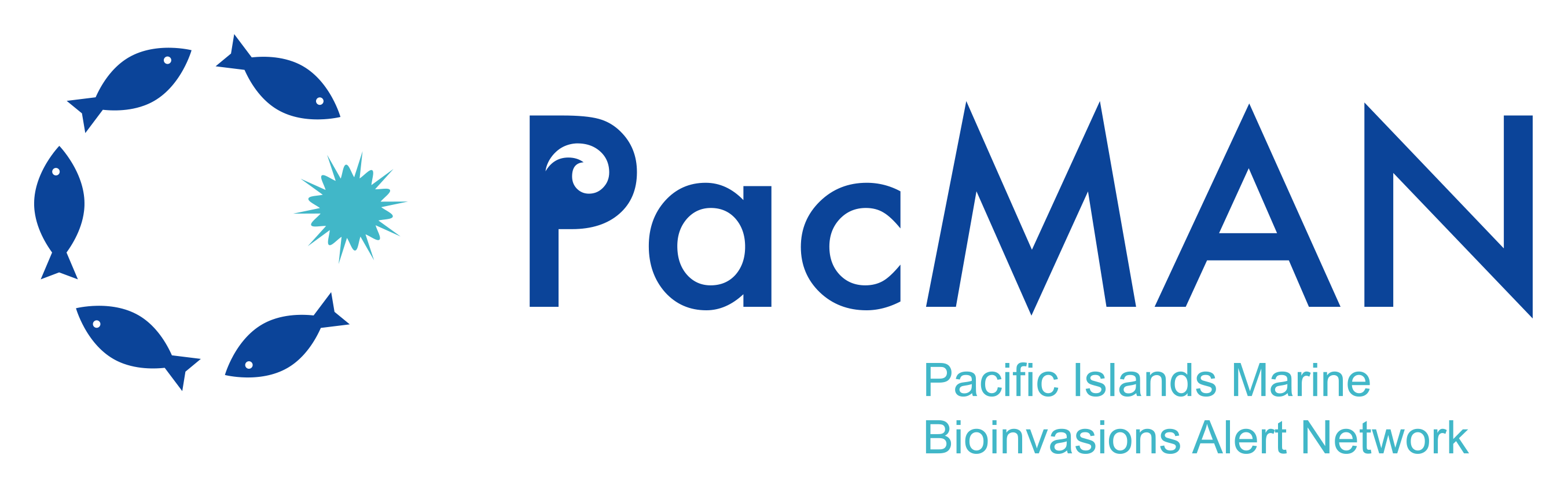 Risk analysis
and decision support
Notes on the PacMAN decision support system, including data exploration for some target species and distribution model code, are available from:
https://iobis.github.io/pacman-decision-support/
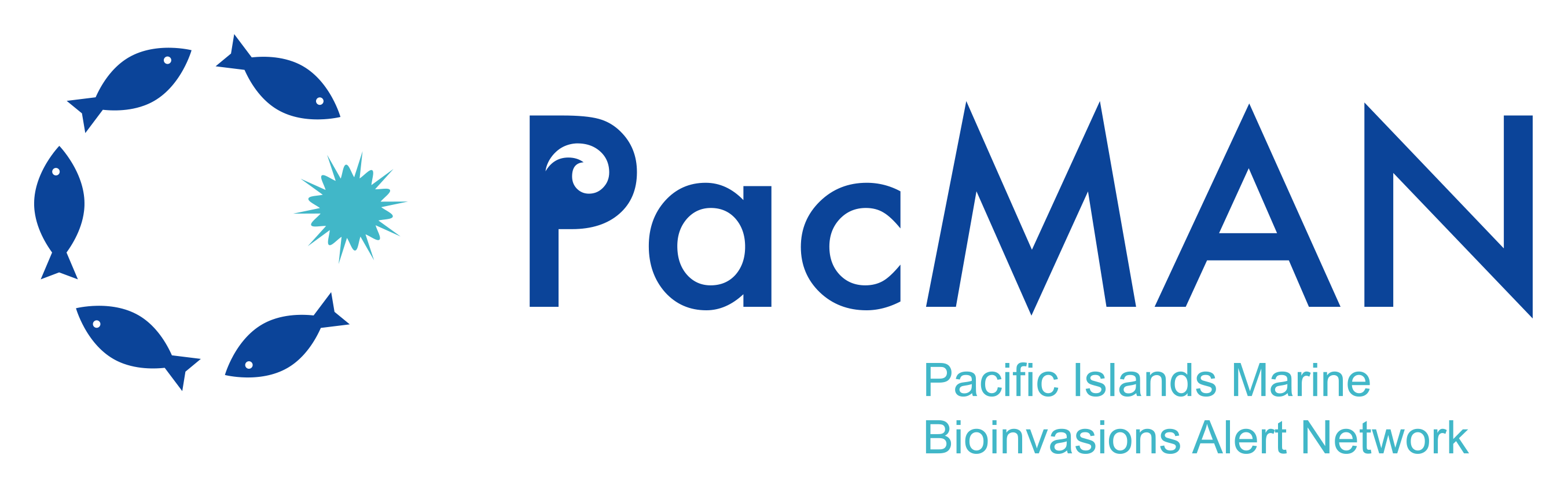 Risk analysis
and decision support
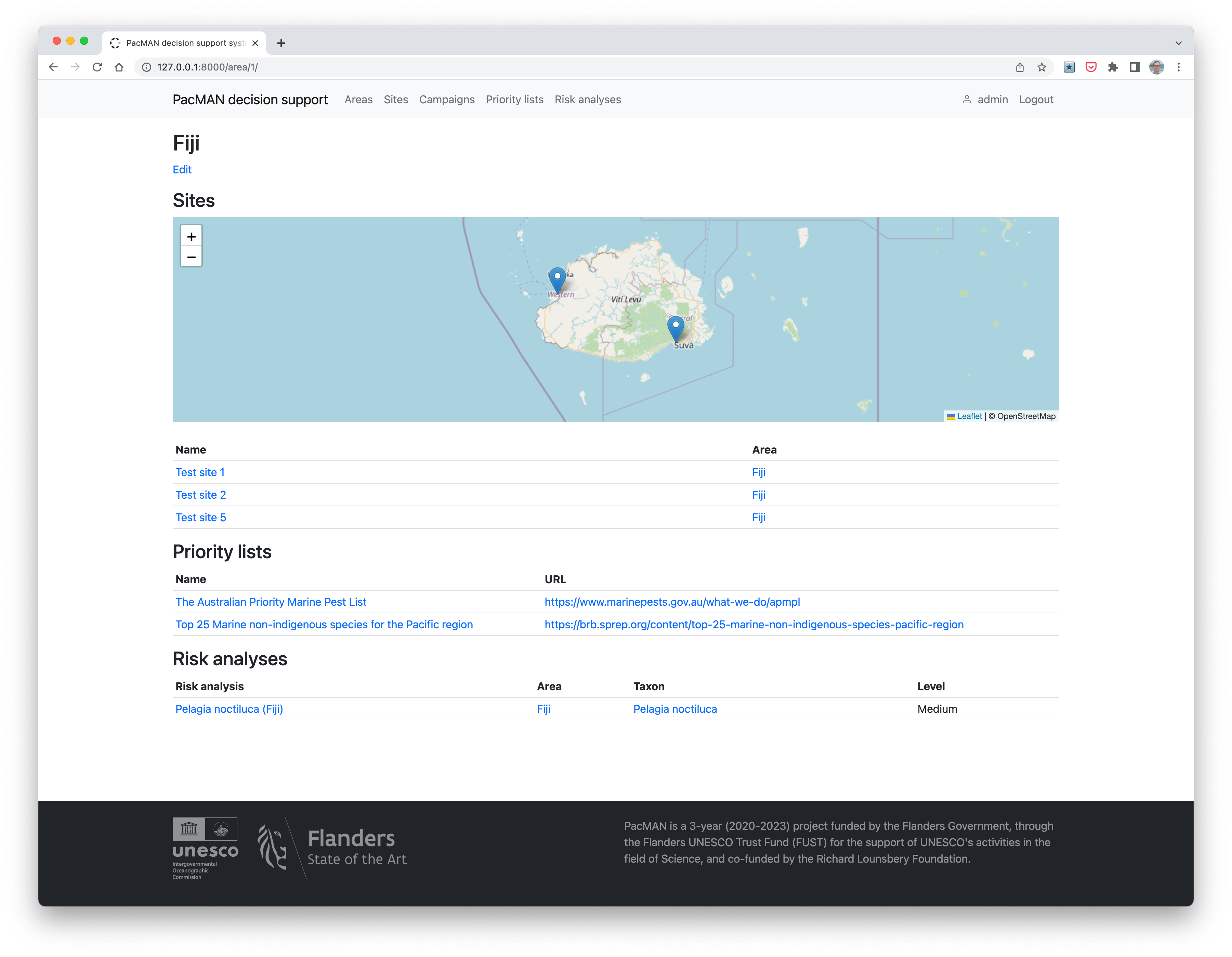 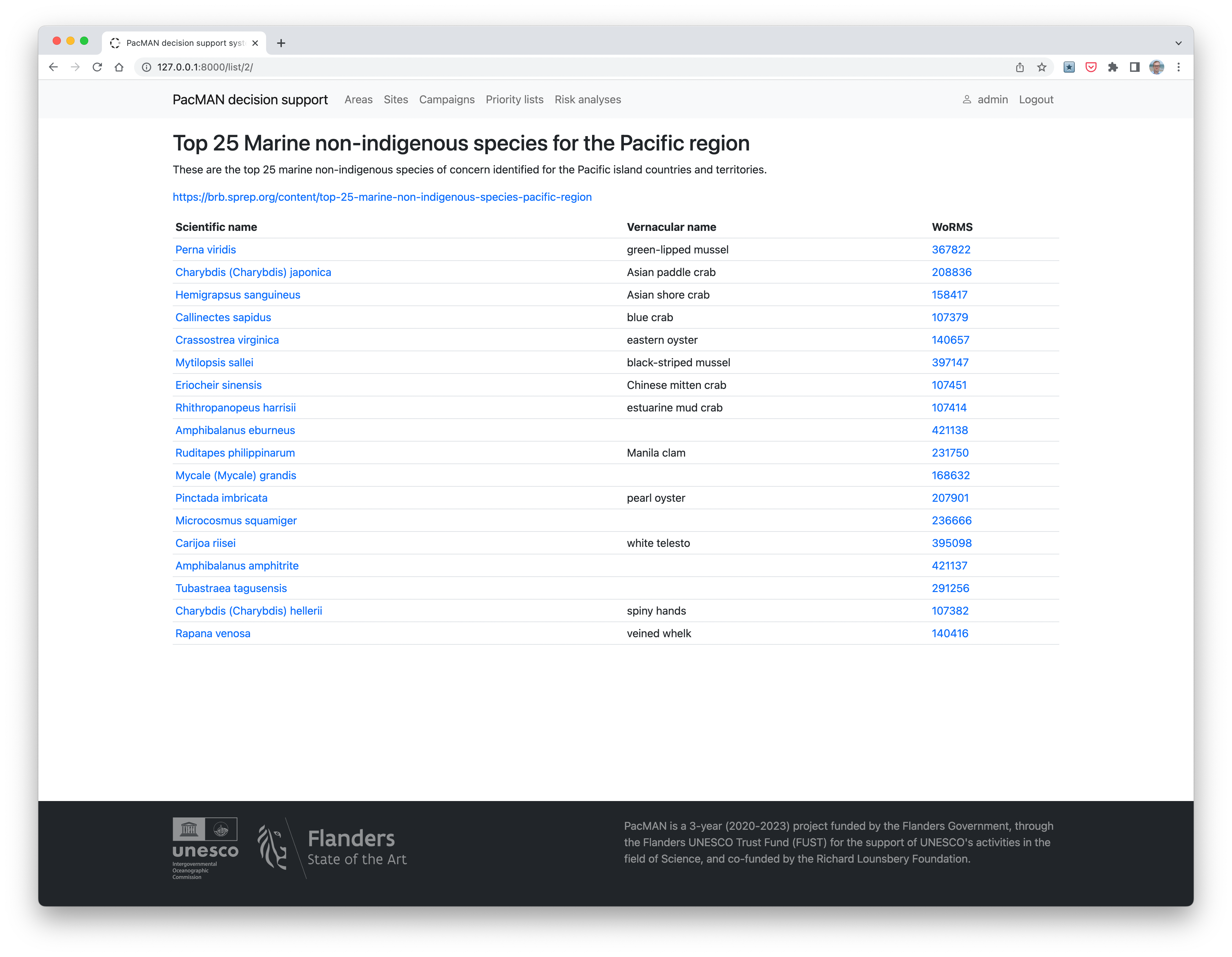 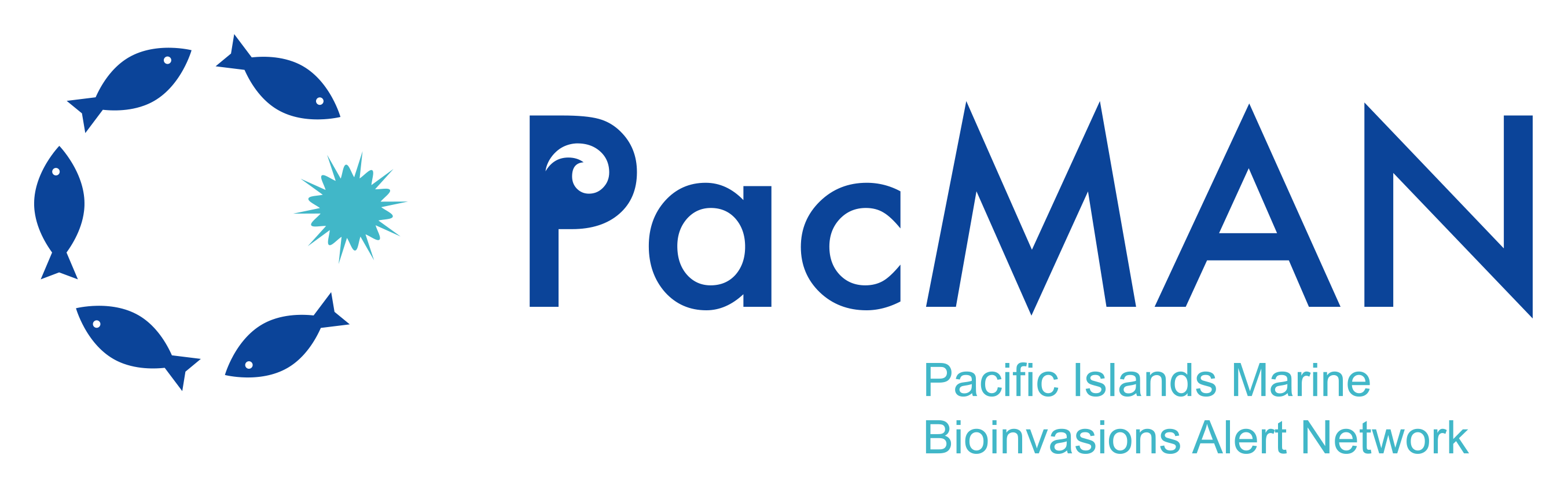